Muon Anomalous Magnetic Moment
Standard Model vs. Experiment
Franziska Hagelstein   
Institut für Kernphysik — JGU
Paul Scherrer Institut PSI


Rebecca Chislett   
UCL Department of Physics 
and Astronomy
Muon g-2
Definition of gyromagnetic factor : 
Hamiltonian                                                  with magnetic dipole moment 
Electromagnetic vertex:
 
Dirac form factor:  ⟹ charge renormalization
Pauli form factor: 
⟹ anomalous magnetic dipole moment:
      deviation of the gyromagnetic factor 
      from its value (2) in Dirac theory
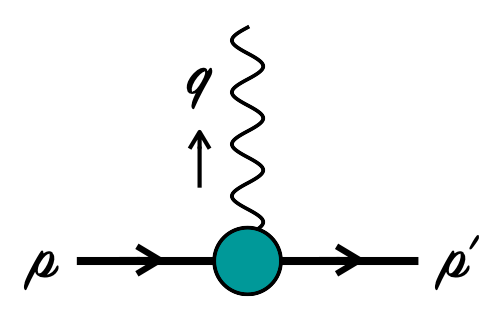 History
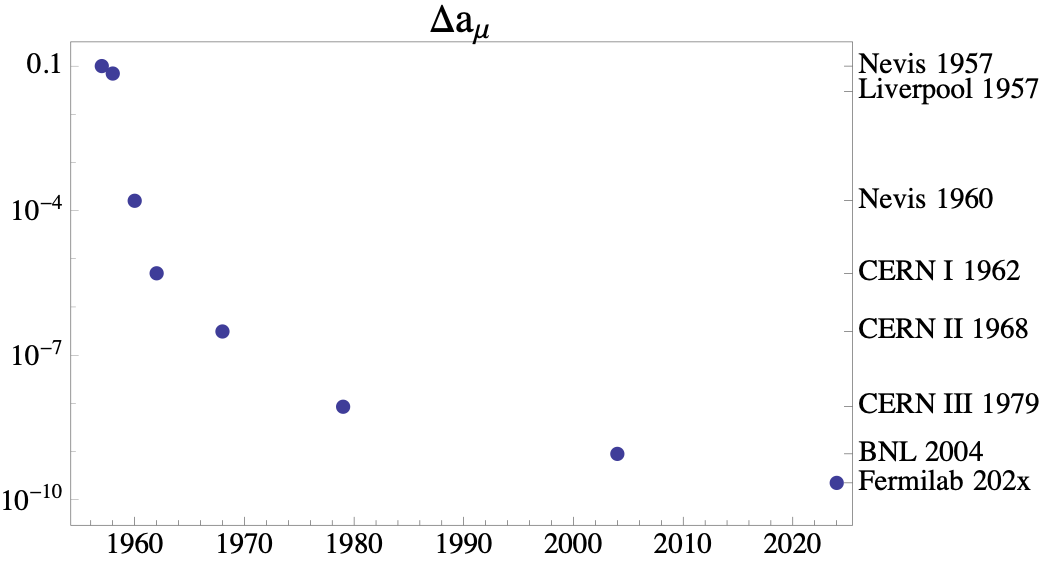 Fermilab experiment will reduce experimental uncertainty by a factor of 4
Fermilab 2021: 4.2𝜎 discrepancy between SM prediction and experimental value
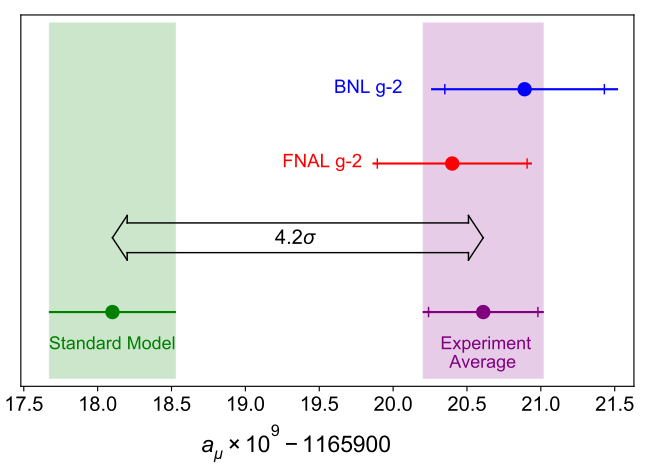 Schwinger term
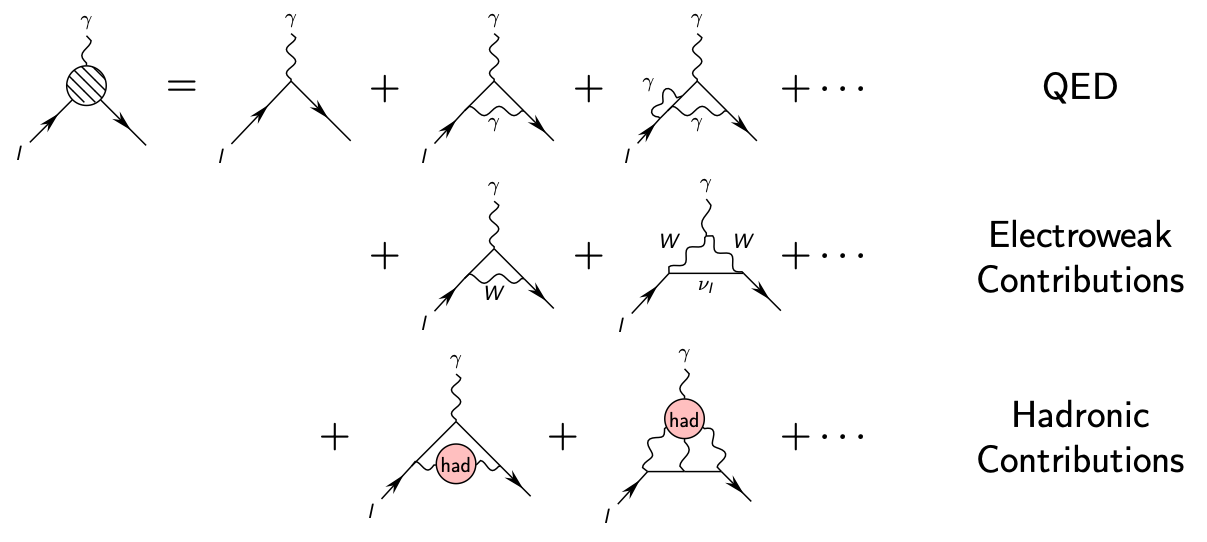 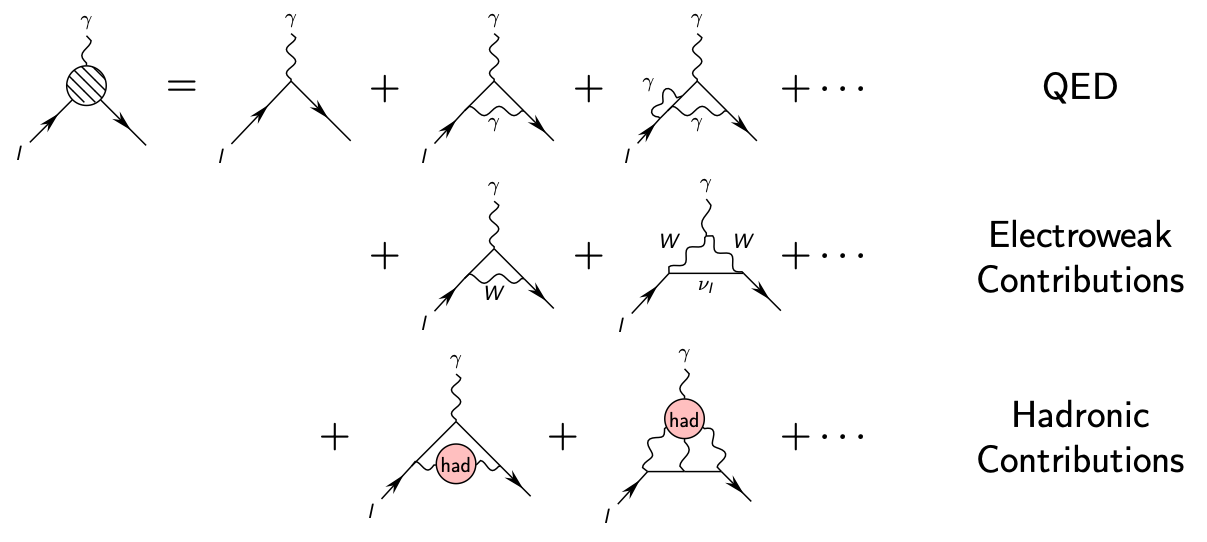 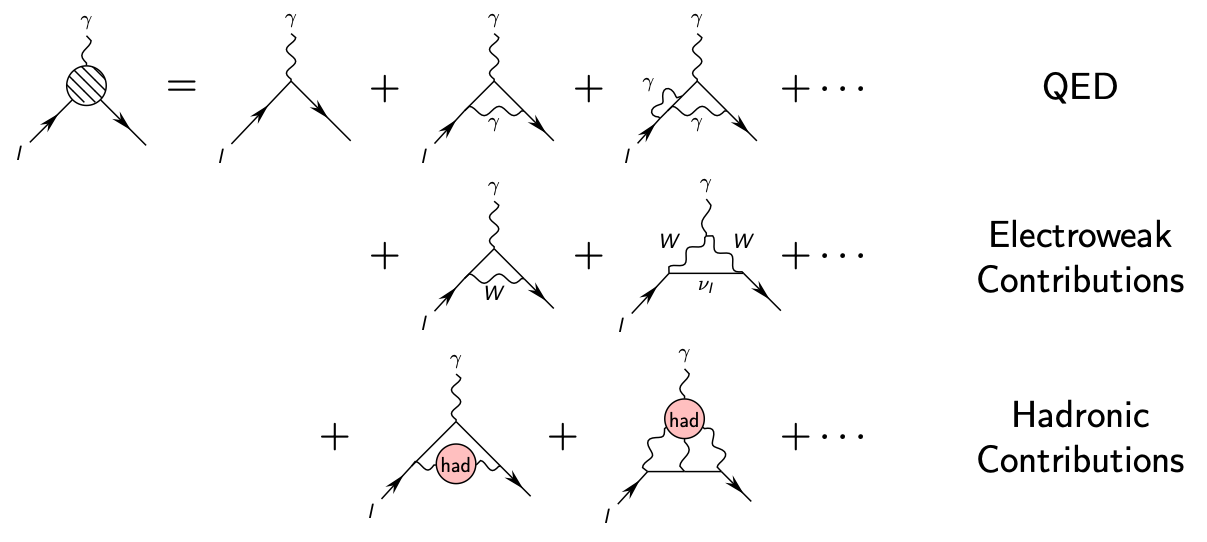 1-loop QED [1 diagram]
2-loop QED [7 diagrams]
3-loop QED [72 diagrams]
4-loop QED [891 diagrams]
5-loop QED [12 672 diagrams]
Theory Initiative
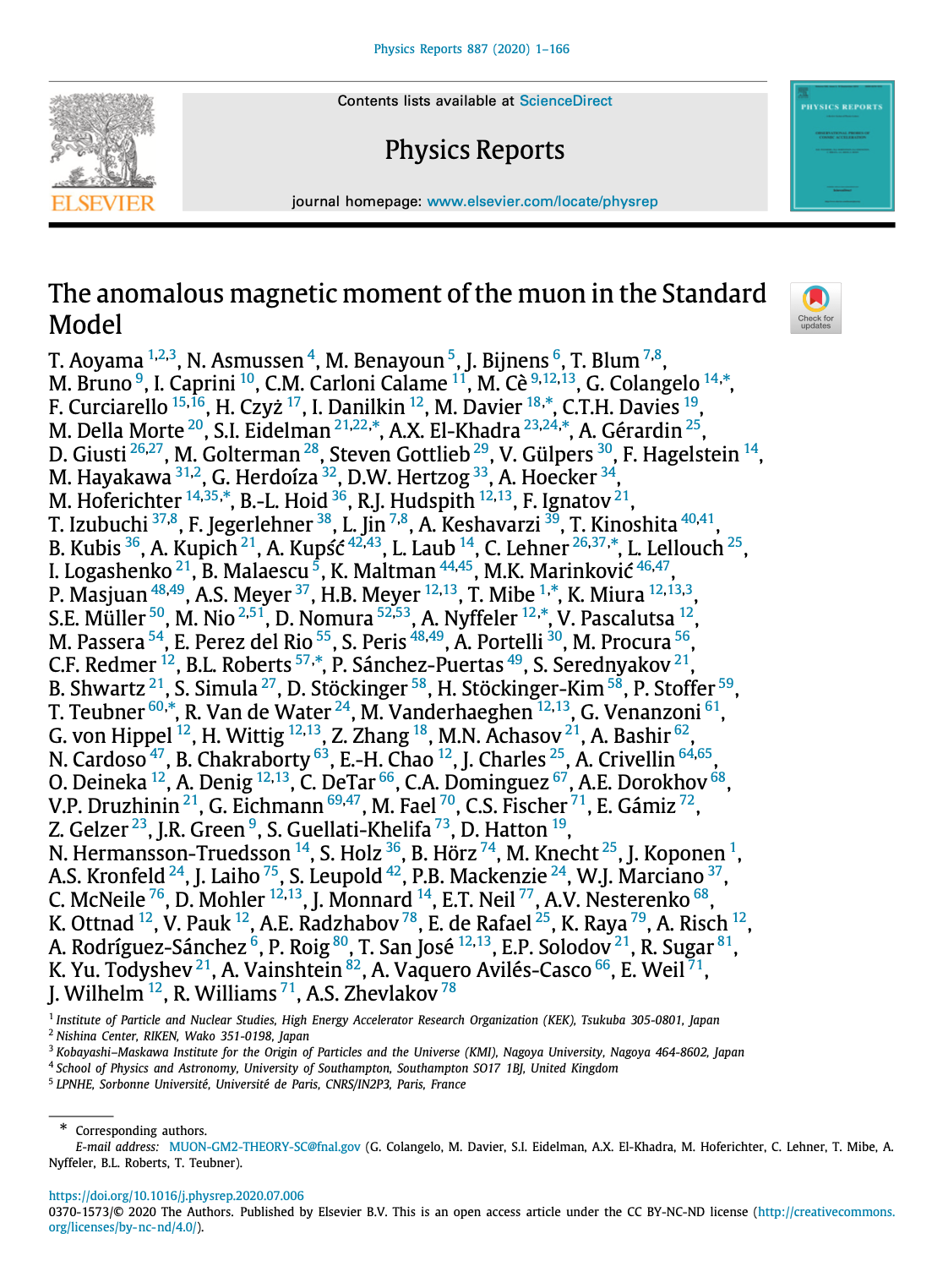 7 topical workshops
White Paper published in 2020
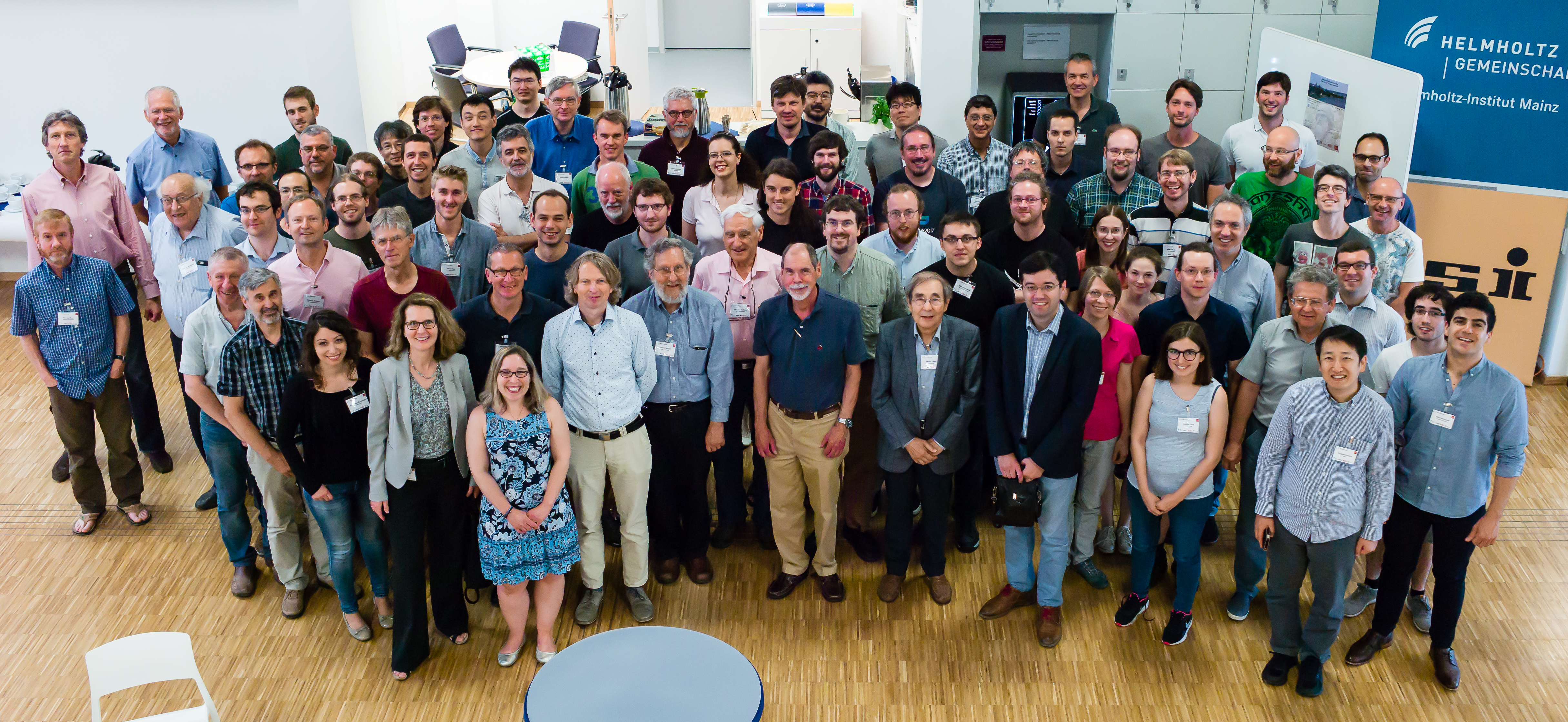 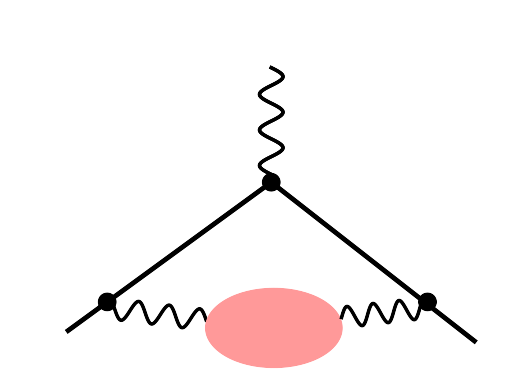 Hadronic vacuum polarization (HVP)
Present Status
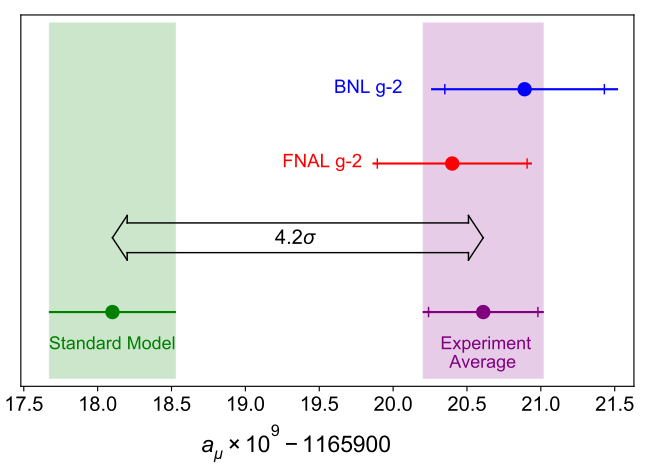 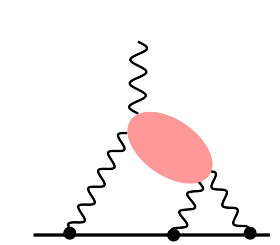 Hadronic light-by-light scattering (HLbL)
Mismatch implies “New Physics” or insufficient understanding of the SM!
Abi, et al., Phys. Rev. Lett. 126 (2021) 14, 141801
Aoyama, et al., Phys. Rept. 887 (2020) 1-166
Hadronic contributions are limiting factor in SM prediction
Theory Summary
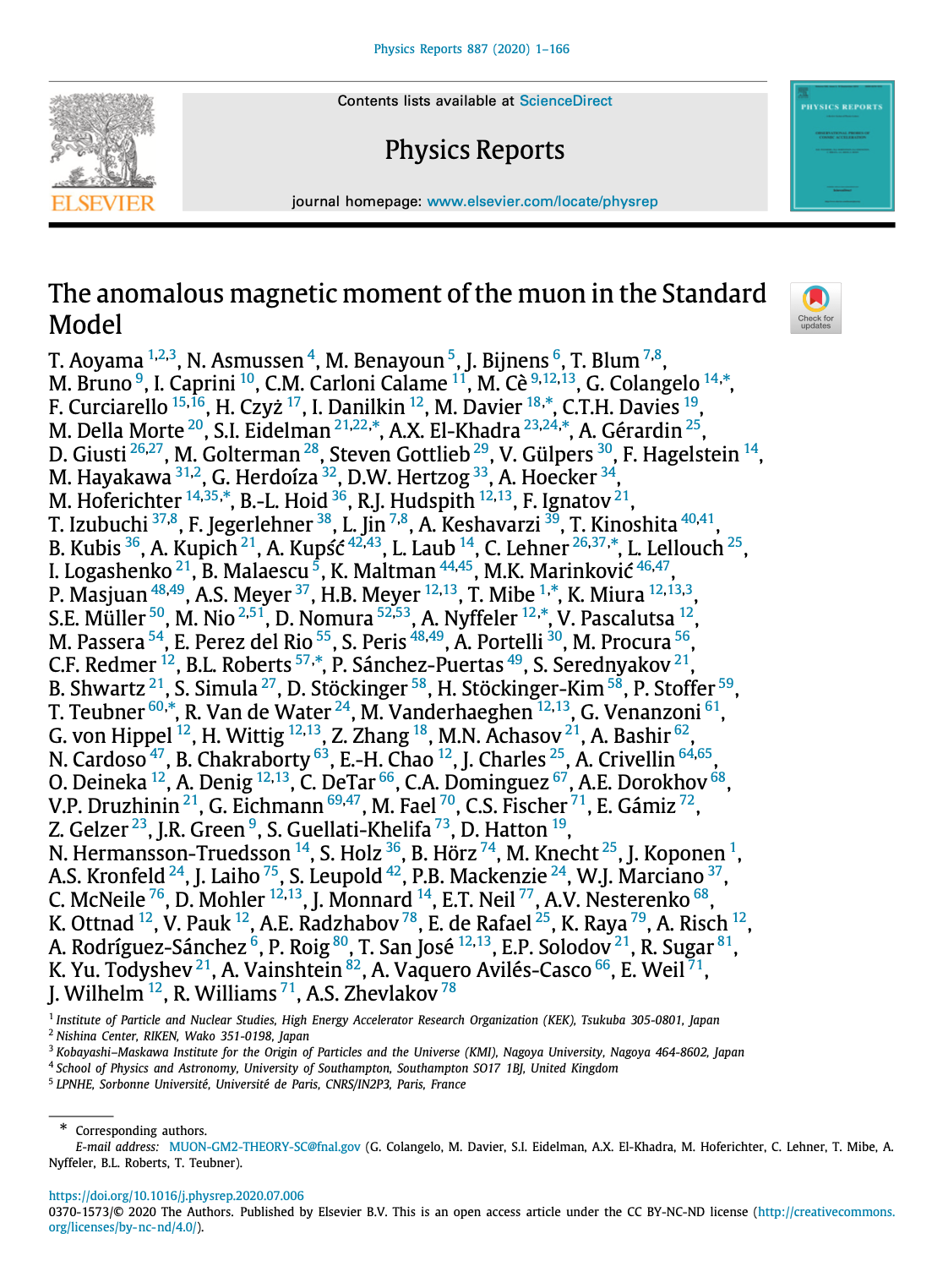 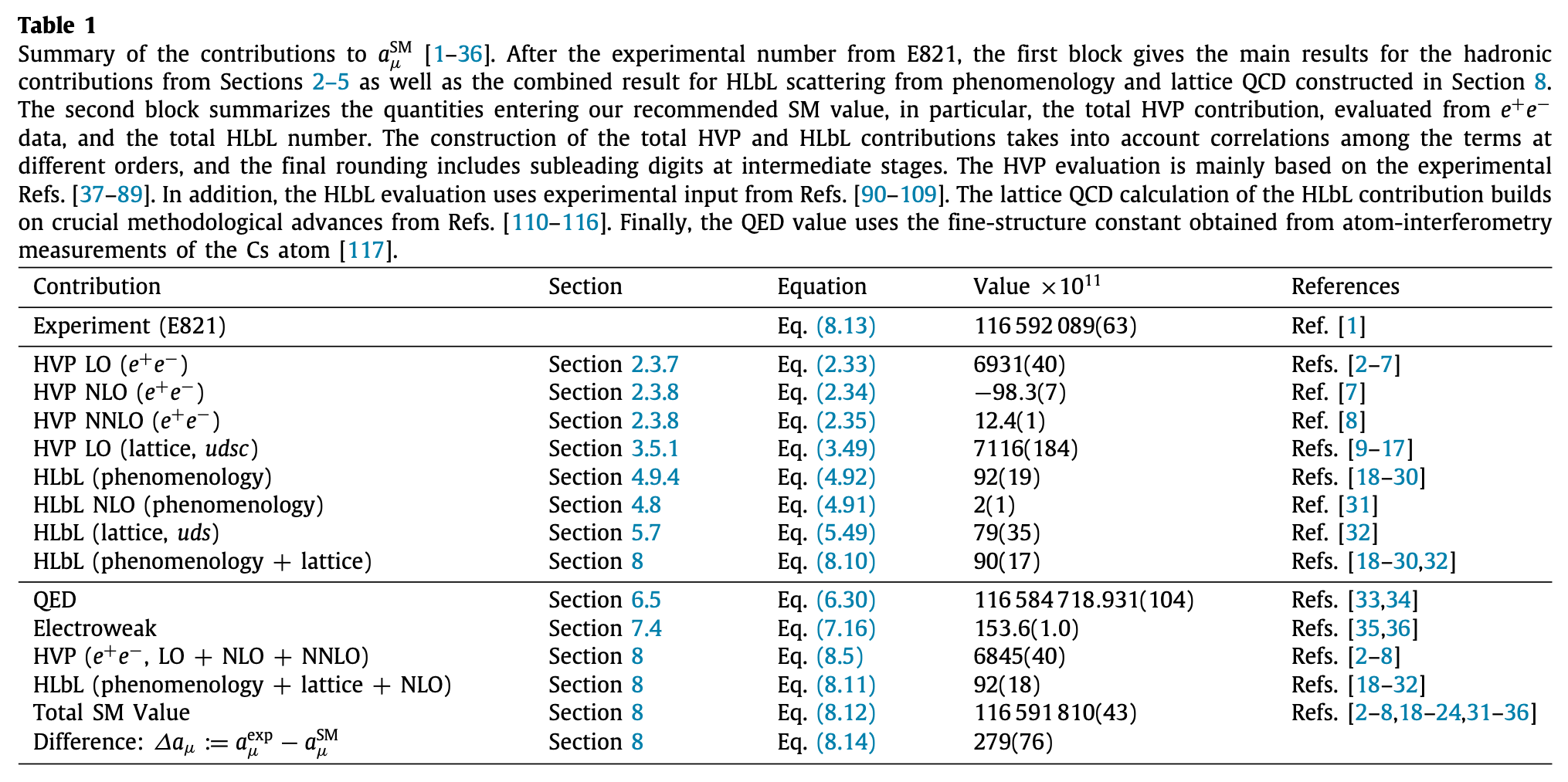 https://muon-gm2-theory.illinois.edu
Theory Summary
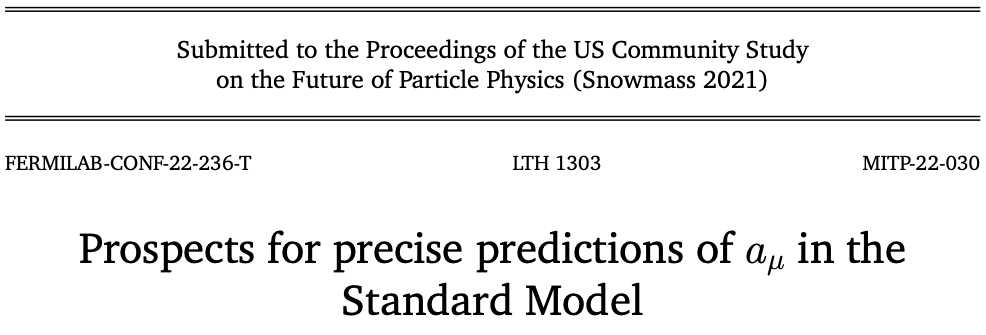 hep-ph/2203.15810
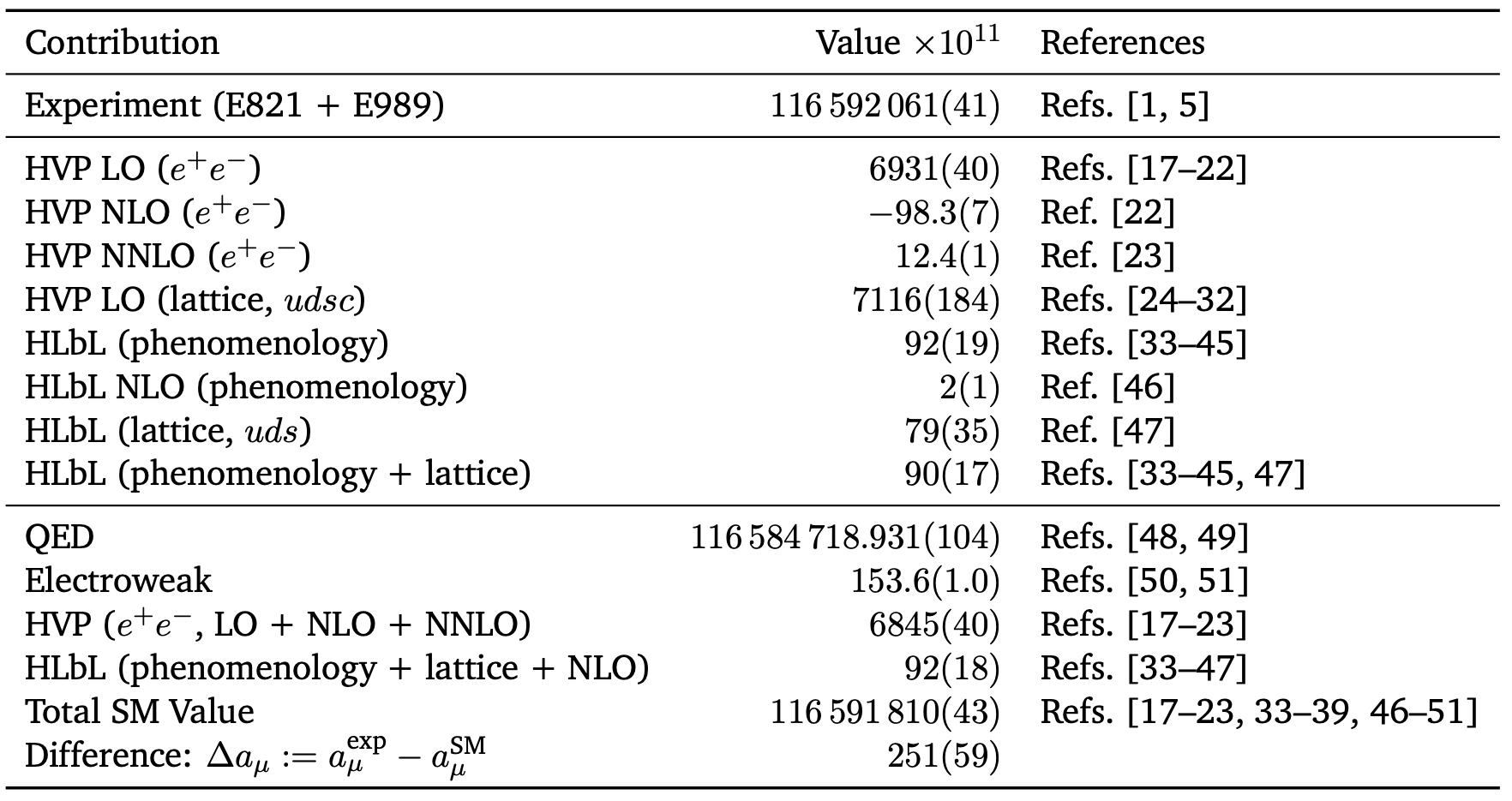 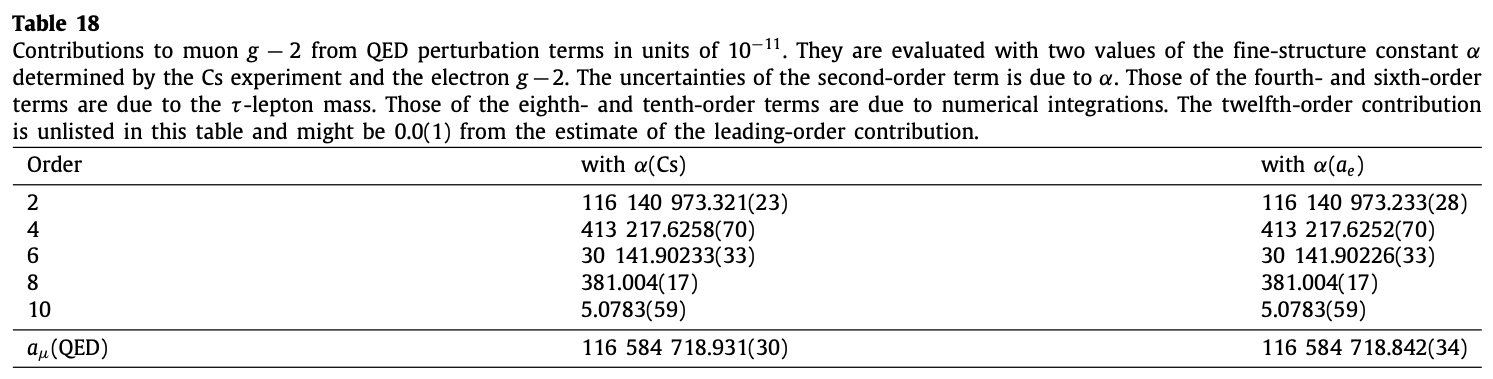 QED Contributions
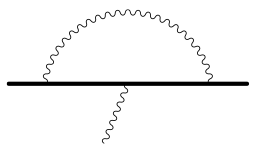 1-loop QED [1 diagram]: Schwinger term 
2-loop QED [7 diagrams]
3-loop QED [72 diagrams]
4-loop QED [891 diagrams]
5-loop QED [12 672 diagrams] 
6-loop QED estimate 0.0(1)
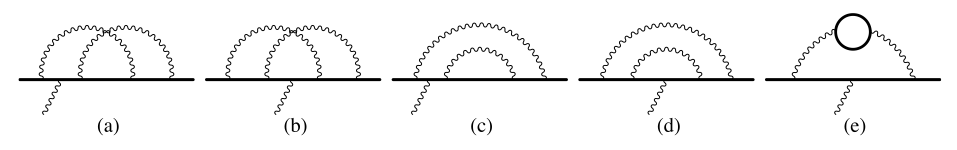 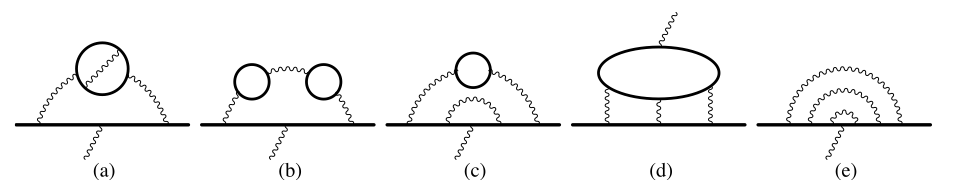 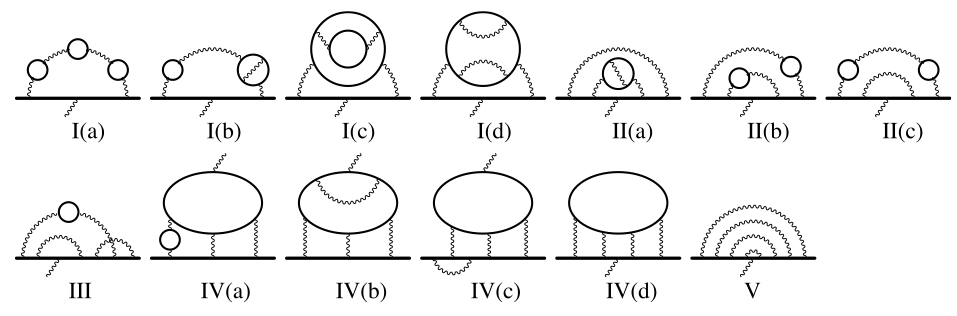 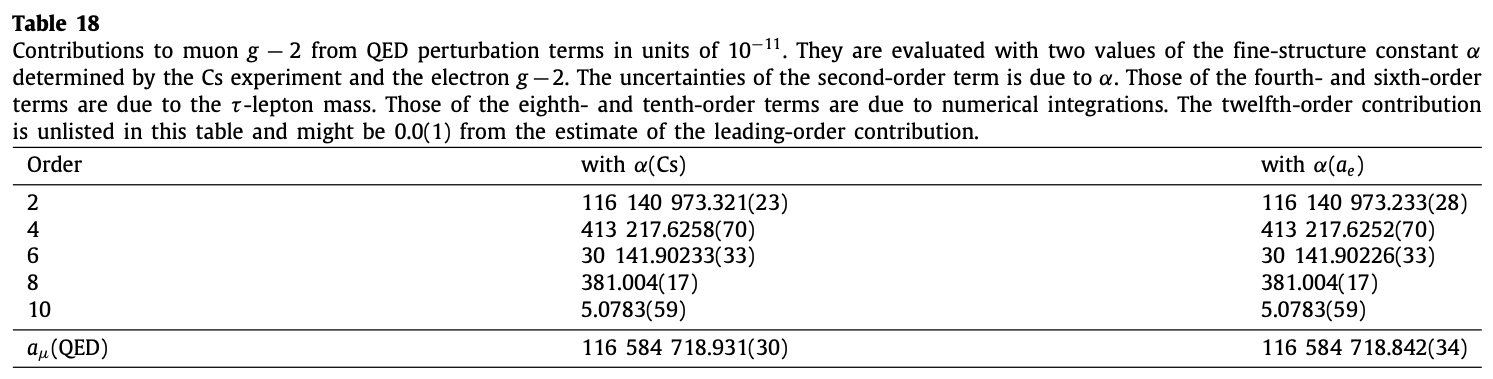 QED Contributions
1-loop QED [1 diagram]
2-loop QED [7 diagrams]
3-loop QED [72 diagrams]
4-loop QED [891 diagrams]
5-loop QED [12 672 diagrams] 
6-loop QED estimate 0.0(1)
tau lepton mass
fine structure constant
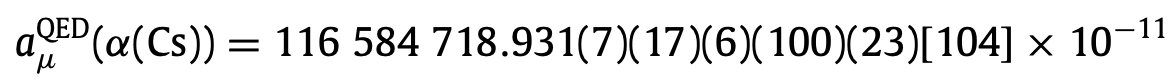 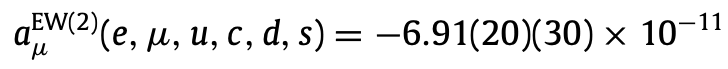 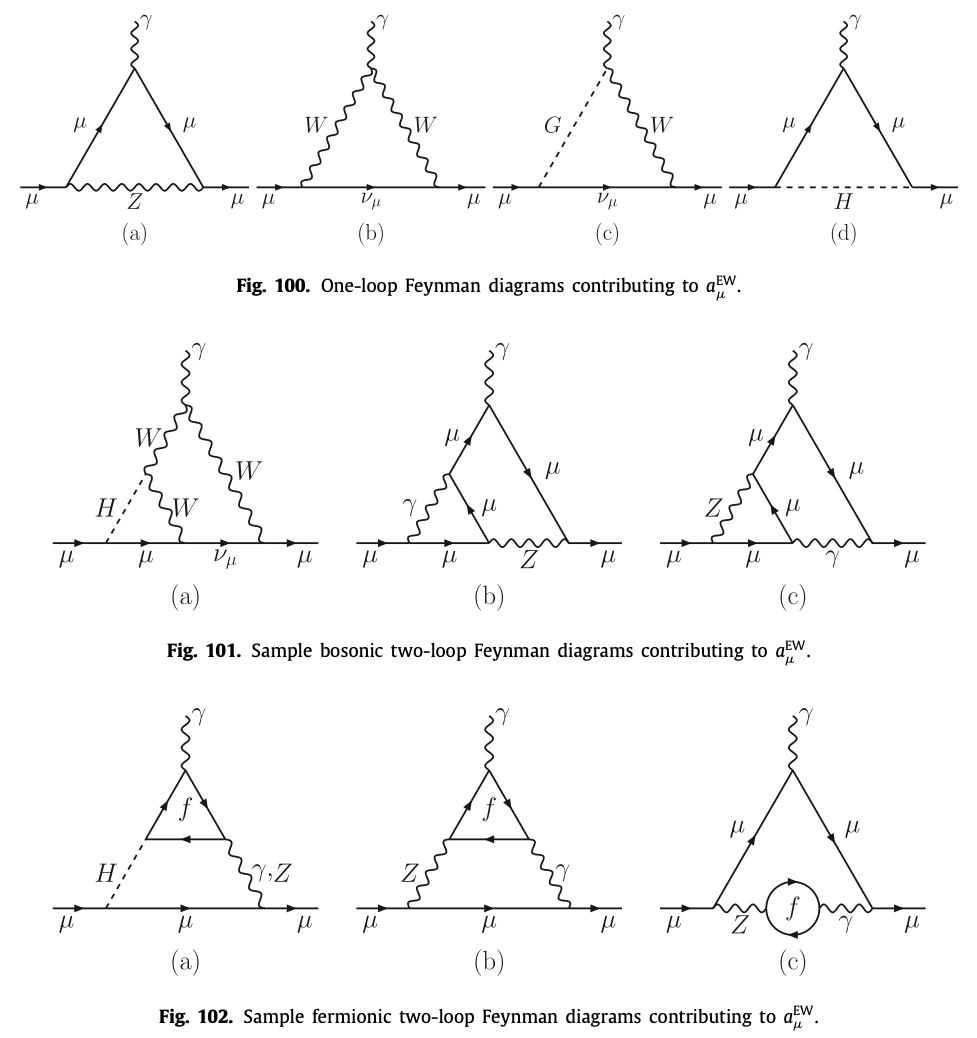 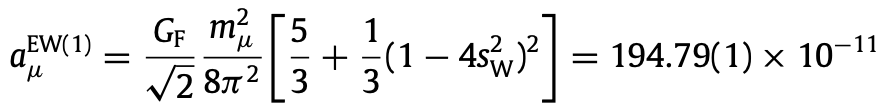 Electroweak
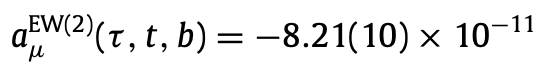 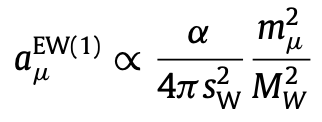 1-loop EW:

2-loop EW:                                                      uncertainty dominated by non-perturbative hadronic effects 

3-loop EW:
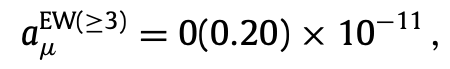 HVP Summary
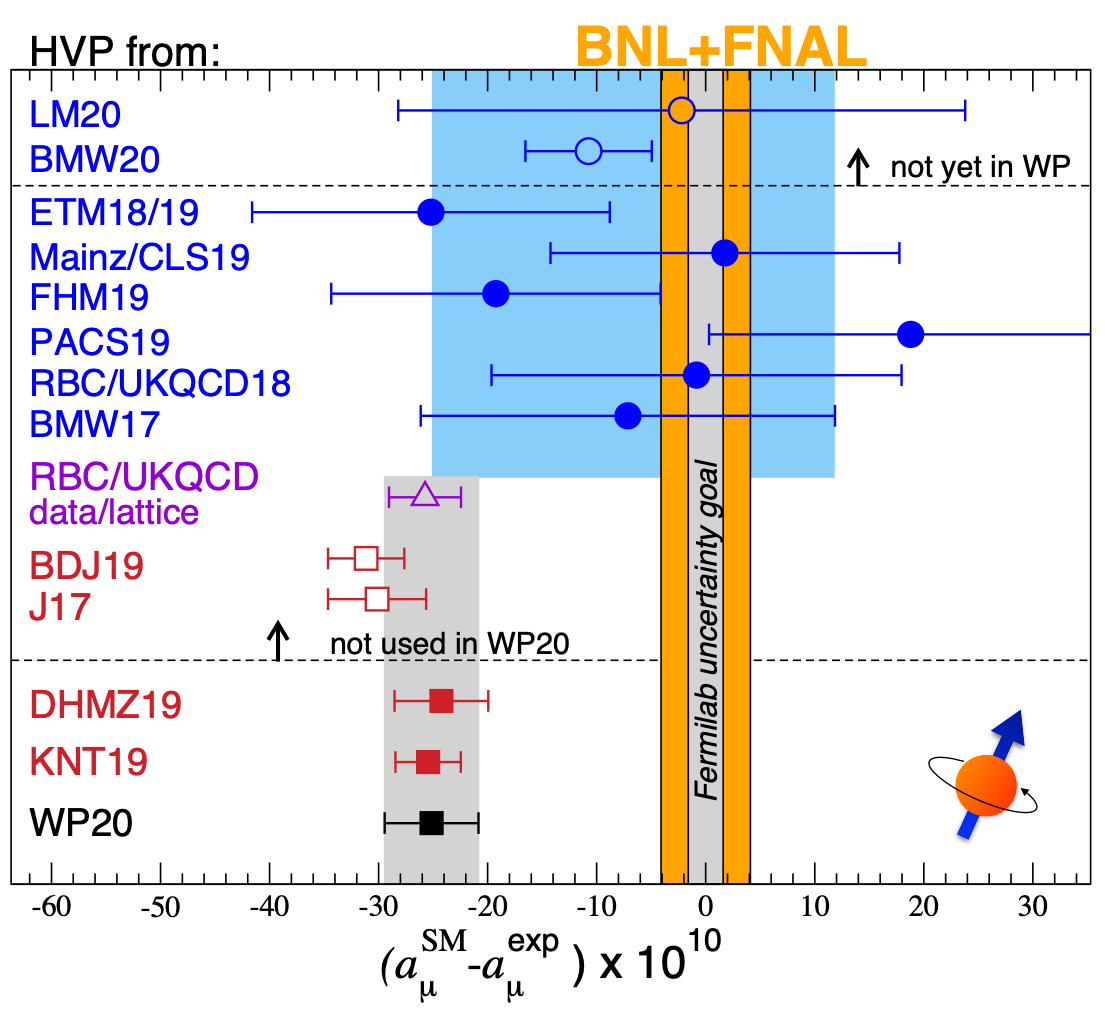 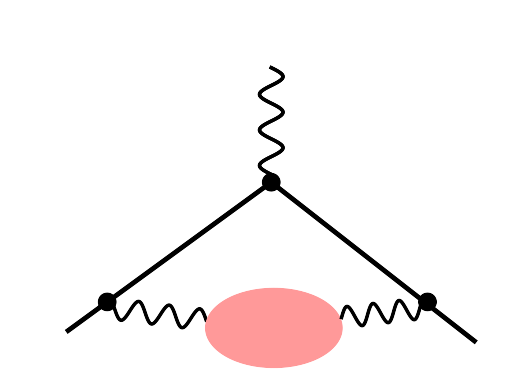 2.1𝜎 disagreement between lattice QCD prediction from BMW Coll. and average of data-driven calculations
No-New-Physics Scenario?
HVP: Dispersive
HVP is calculated with a systematic data-driven dispersive approach:
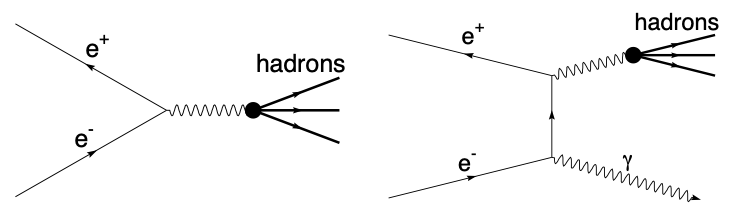 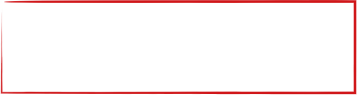 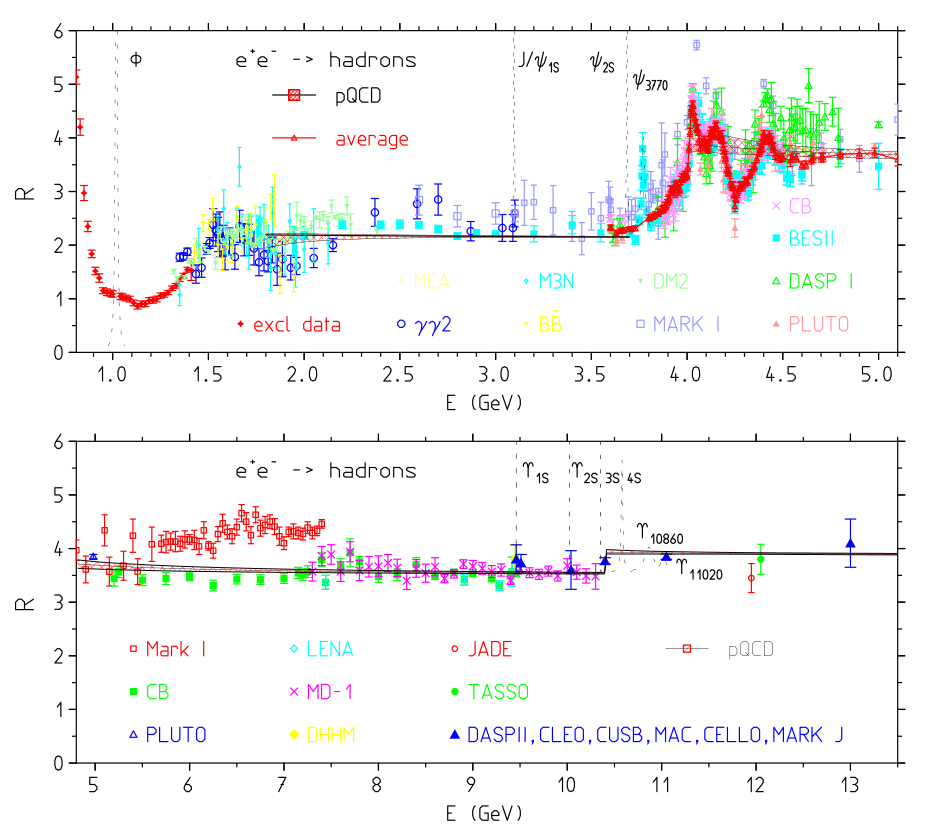 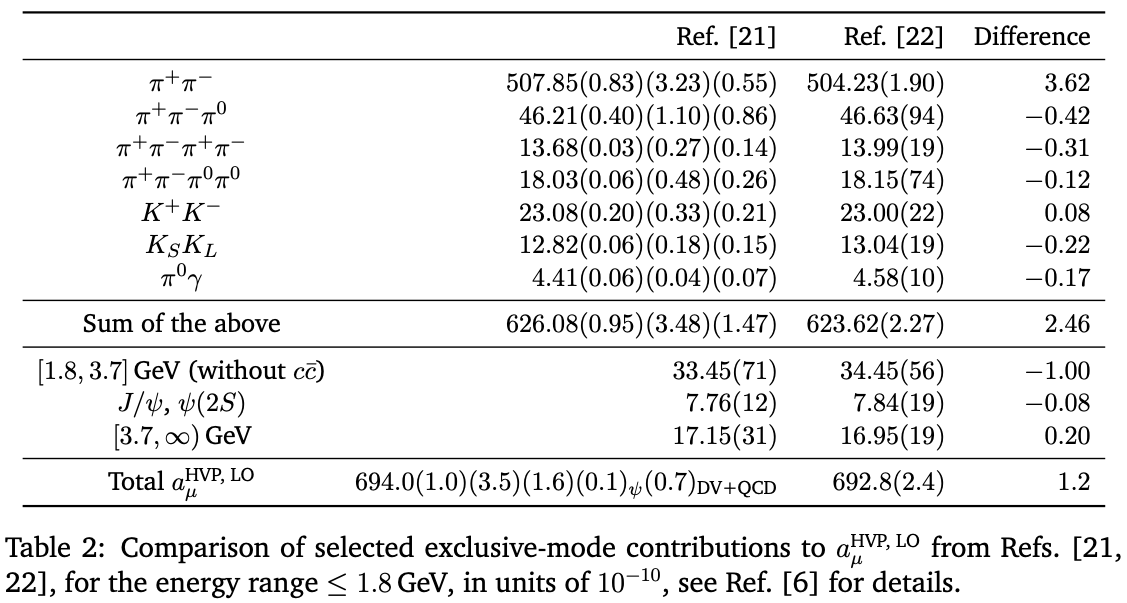 HVP: Dispersive
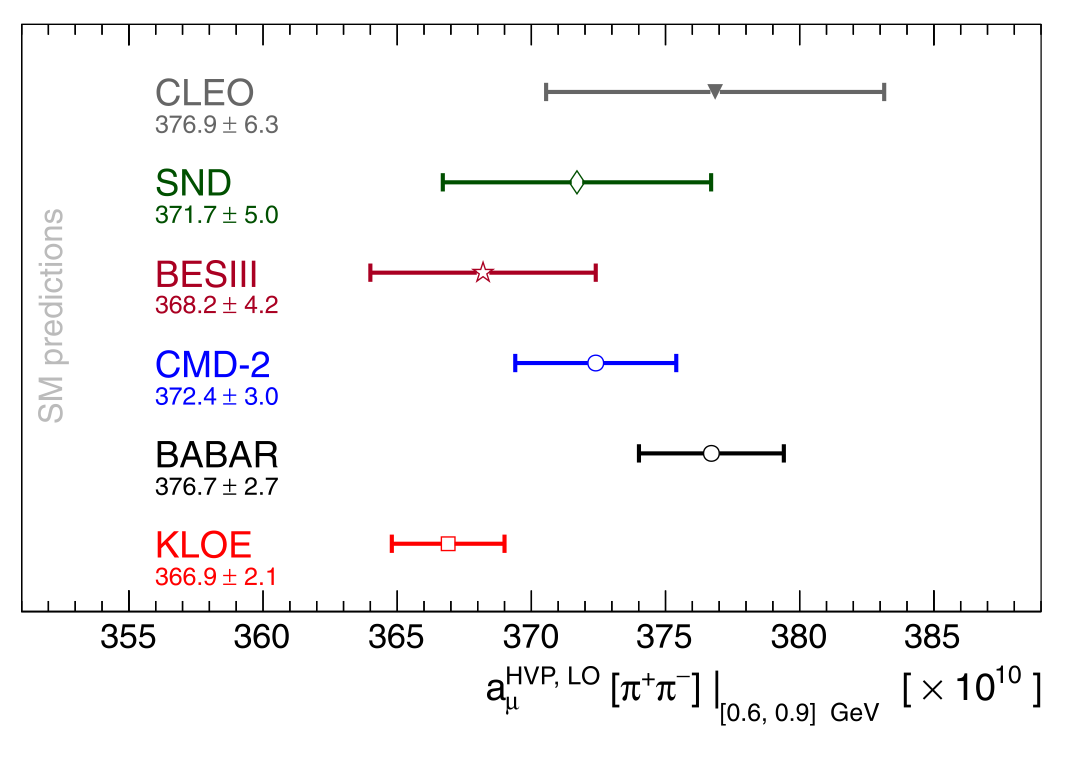 Tensions between the 2π data from KLOE and BaBar 
⟹ Conservative merging procedure applied
New Data from BaBar, CMD-3, BESIII and Belle II expected
⟹ 0.3% uncertainty feasible if tension is resolved (by 2025)
HVP: Lattice
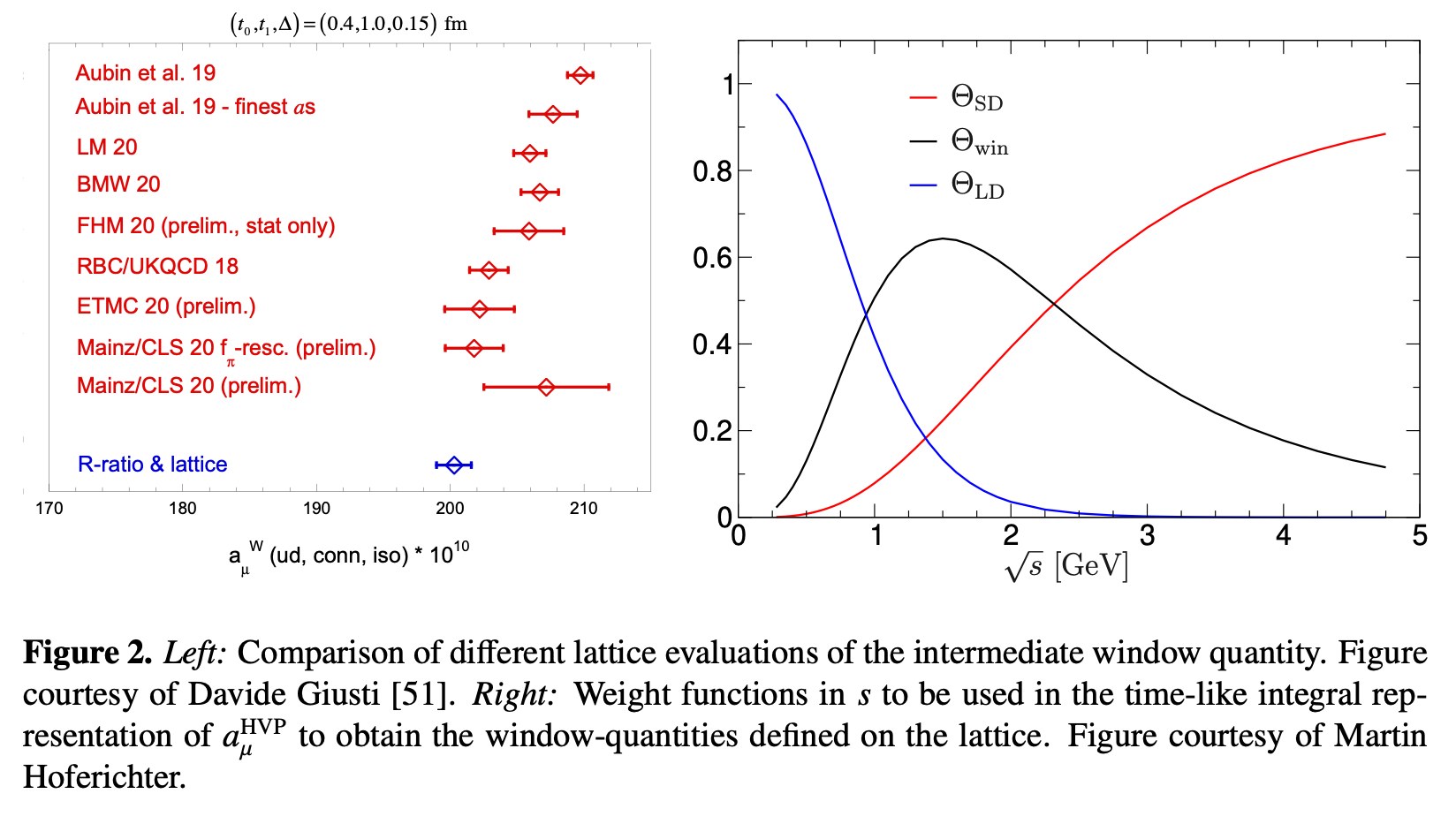 Window quantities disentangle statistical and systematic uncertainties
Lattice QCD can compute intermediate window with high precision
⟹ 3.7𝜎 tension with the data-driven evaluation
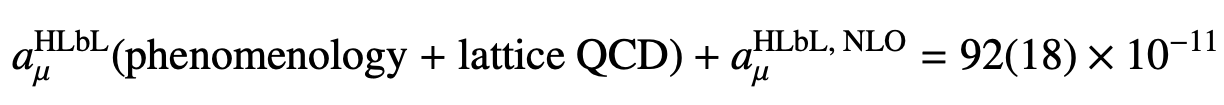 HLBL Summary
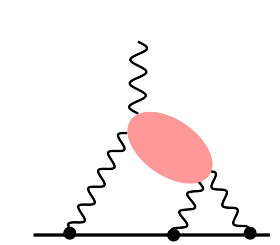 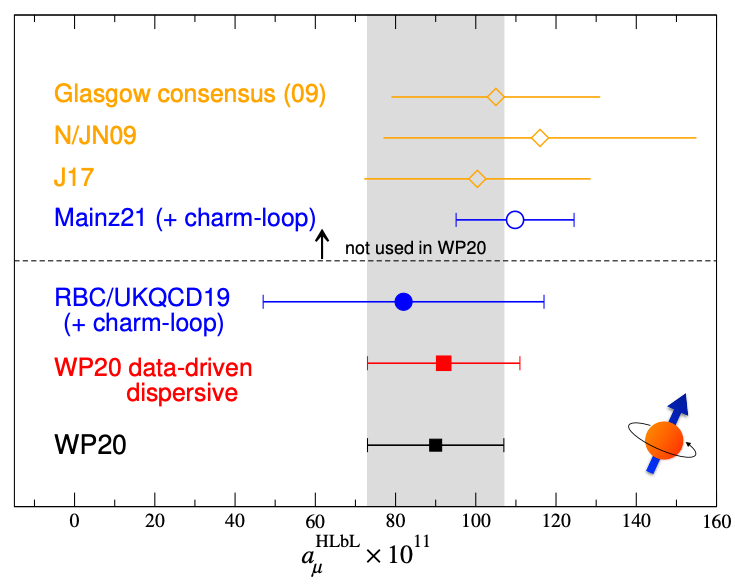 Data-driven and lattice QCD predictions are consistent
⟹ 10% uncertainty feasible (by 2025)
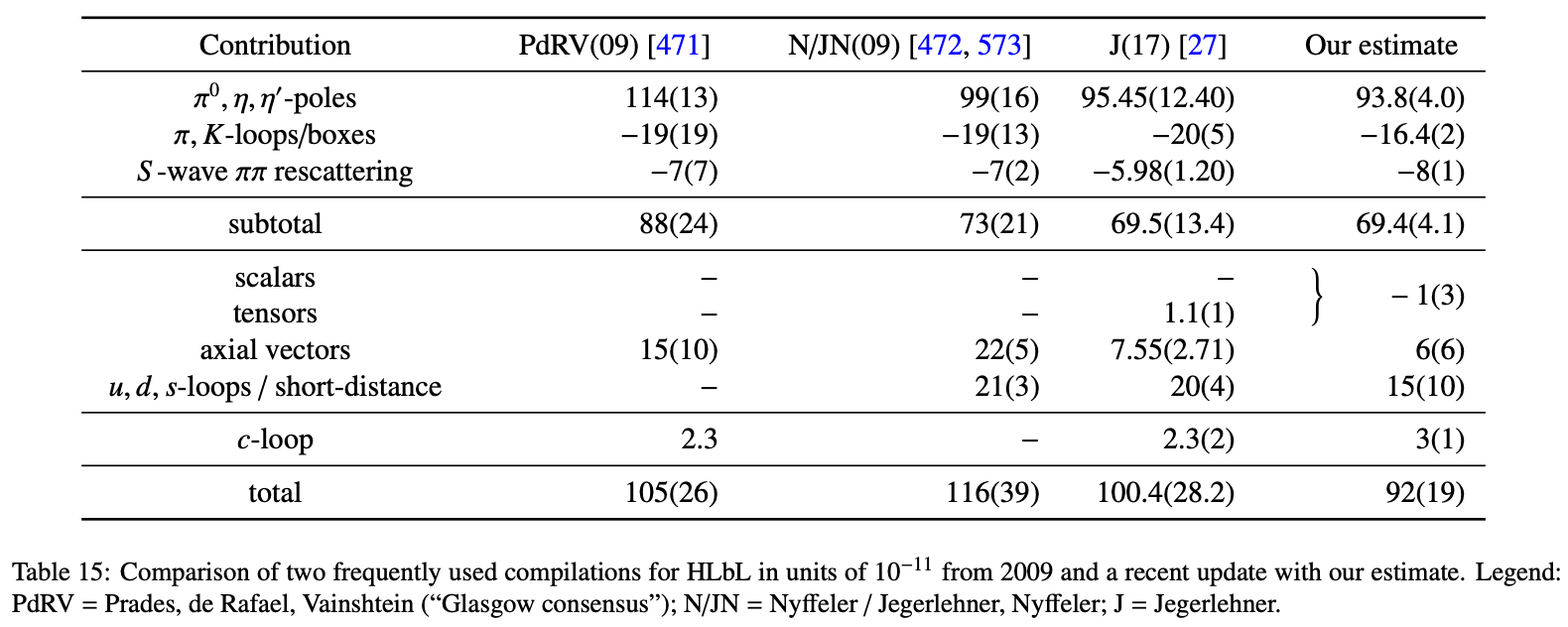 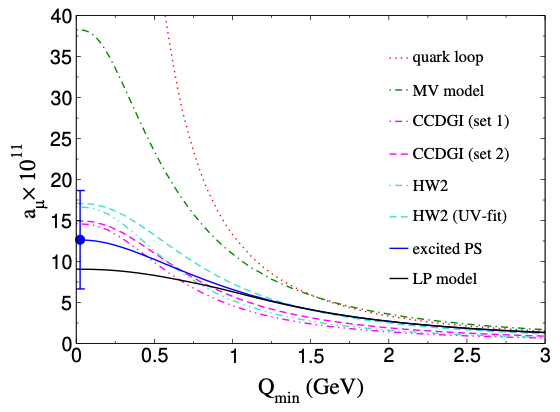 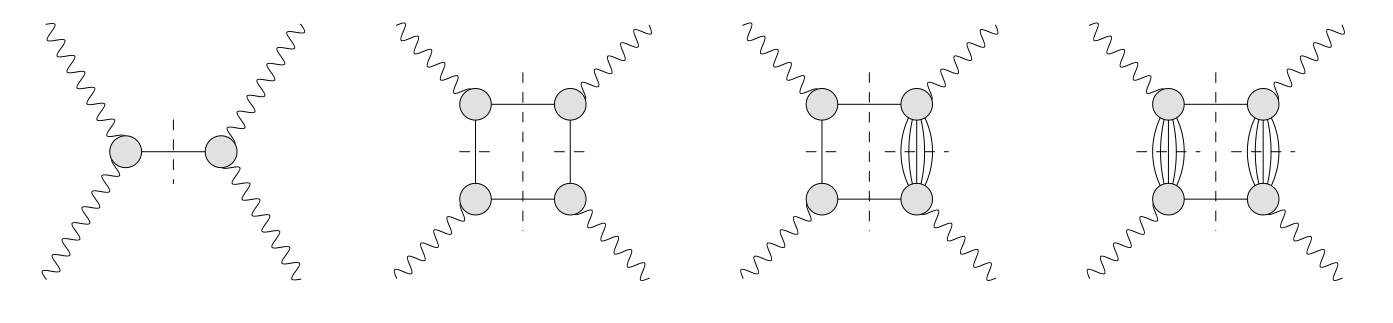 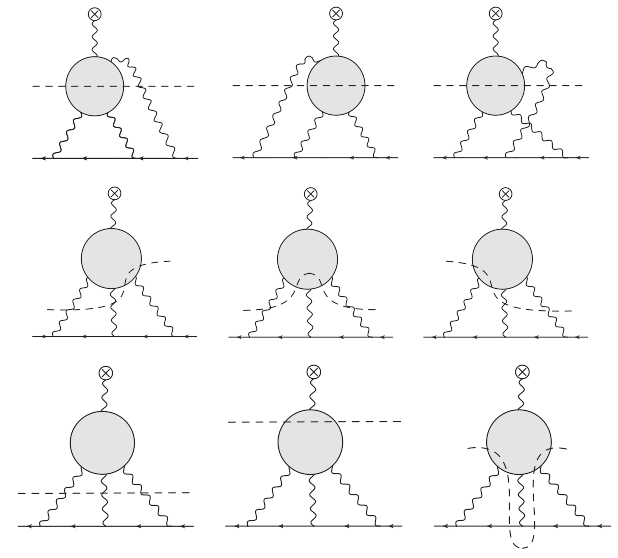 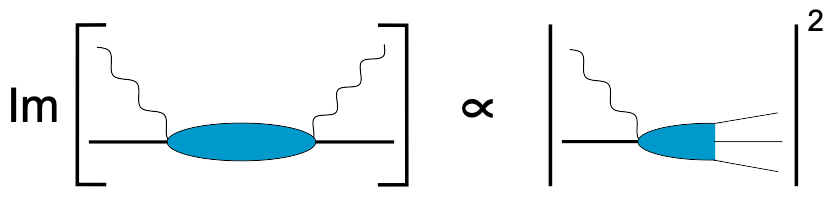 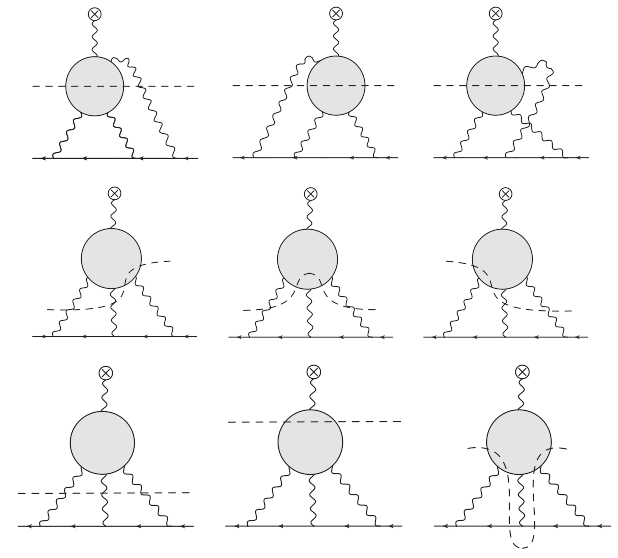 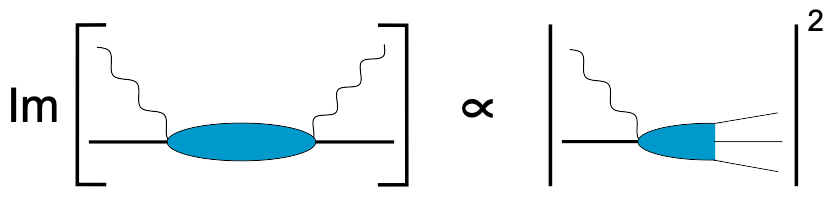 HLBL: Dispersive
dispersive formula for the e.m. vertex function:
CS amplitude,
dispersive formula for the 
light-by-light scattering amplitude:
Schwinger sum rule (a dispersive 
formula for Compton scattering):
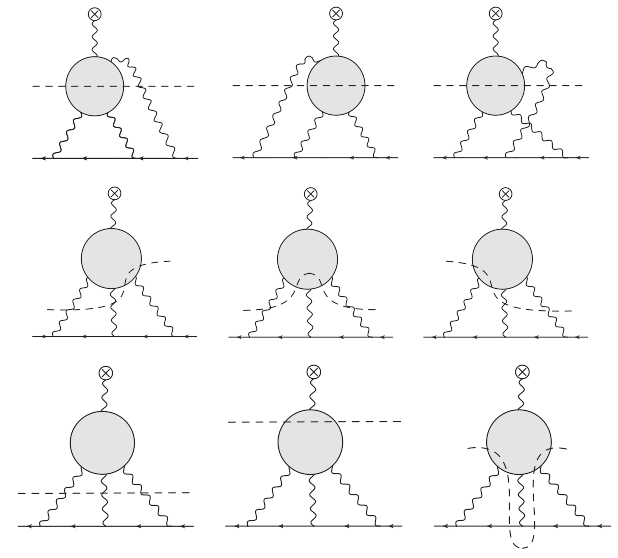 HLBL more complicated than HVP ⟹ several dispersive approaches
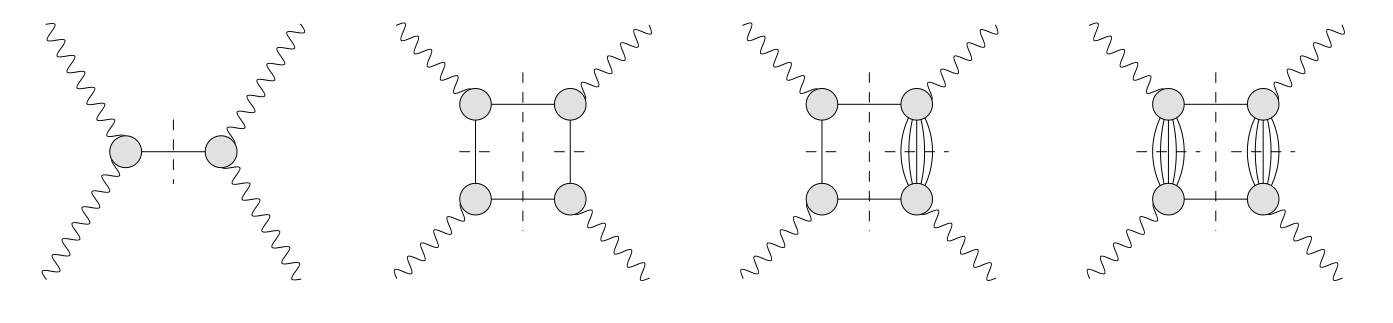 Cross sections, structure functions
V. Pauk and M. Vanderhaeghen, Phys. Rev. D 90, 113012 (2014)
G. Colangelo, et al., JHEP 1509 (2015) 074
FH and V. Pascalutsa, PRL 120 (2018) 072002 and 1907.06927 (2019)
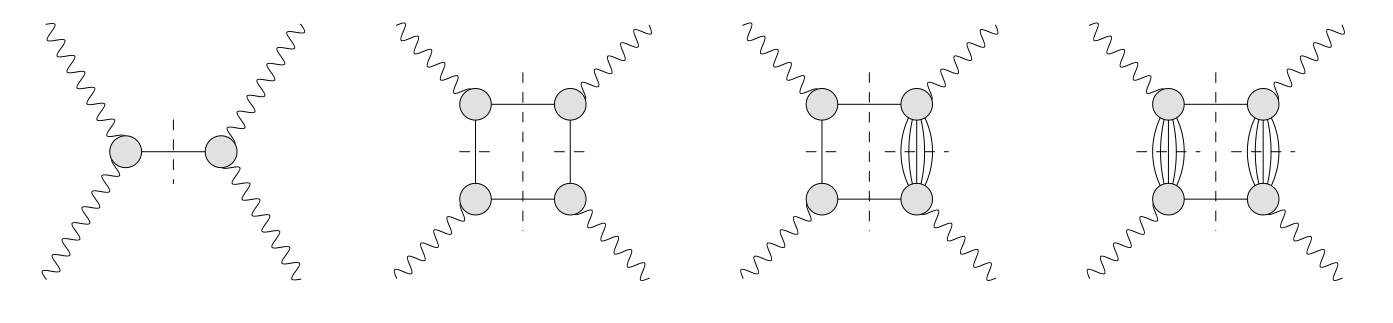 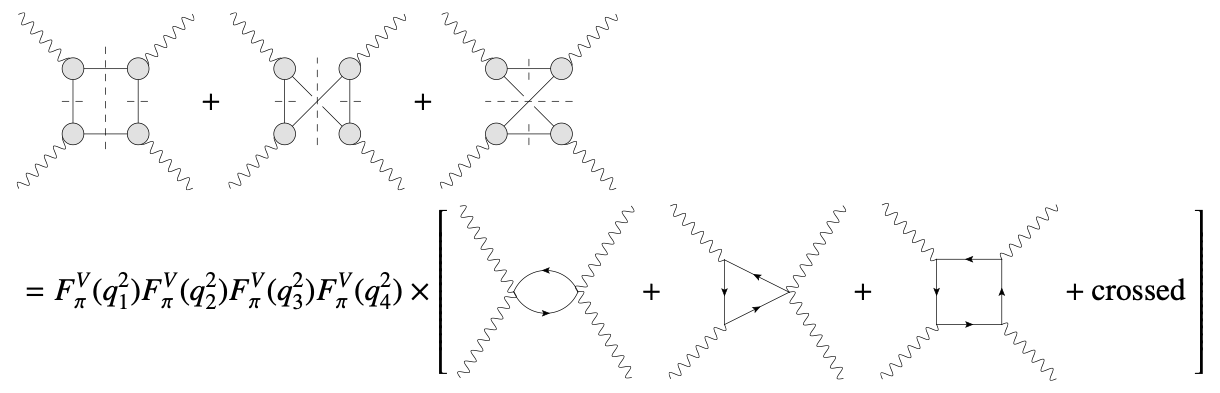 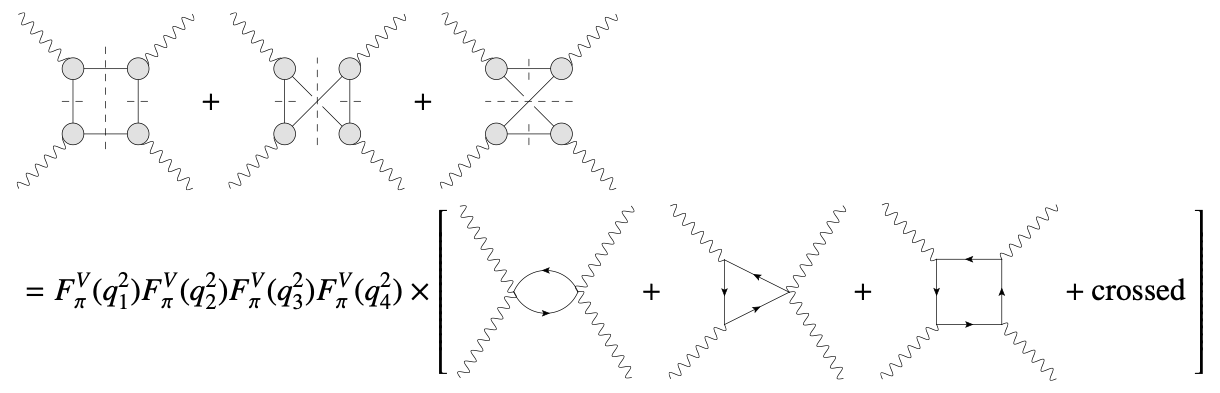 HLBL: Dispersive
input: disp. representation of space-like doubly-virtual pion transition form factor
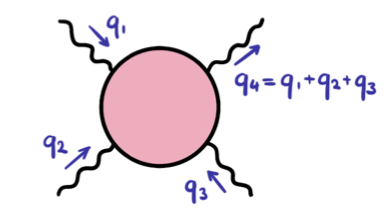 Dispersive approaches apply different cuts on LbL amplitude
Mandelstam double-spectral representation with two-pion primary cut
Poles in sub-processes 



Multi-particle cuts in sub-processes
input: disp. fit of space-like and time-like data for pion vector form factor
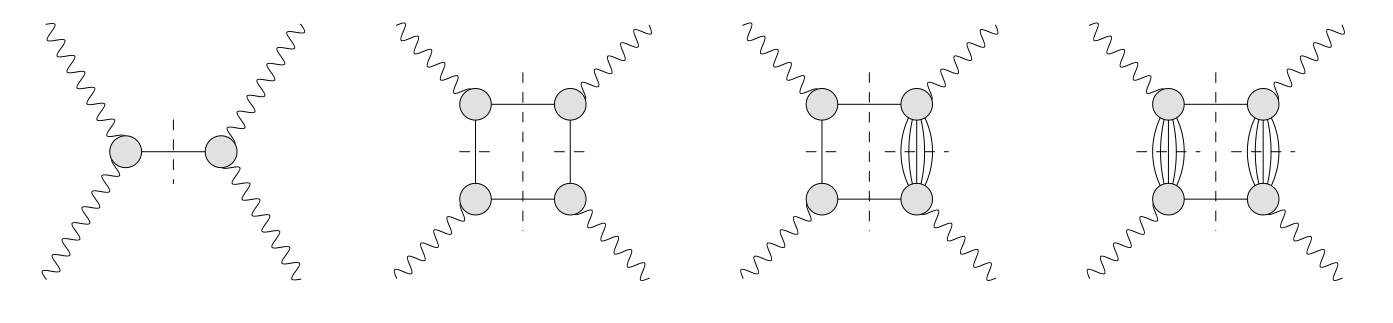 input:  partial waves
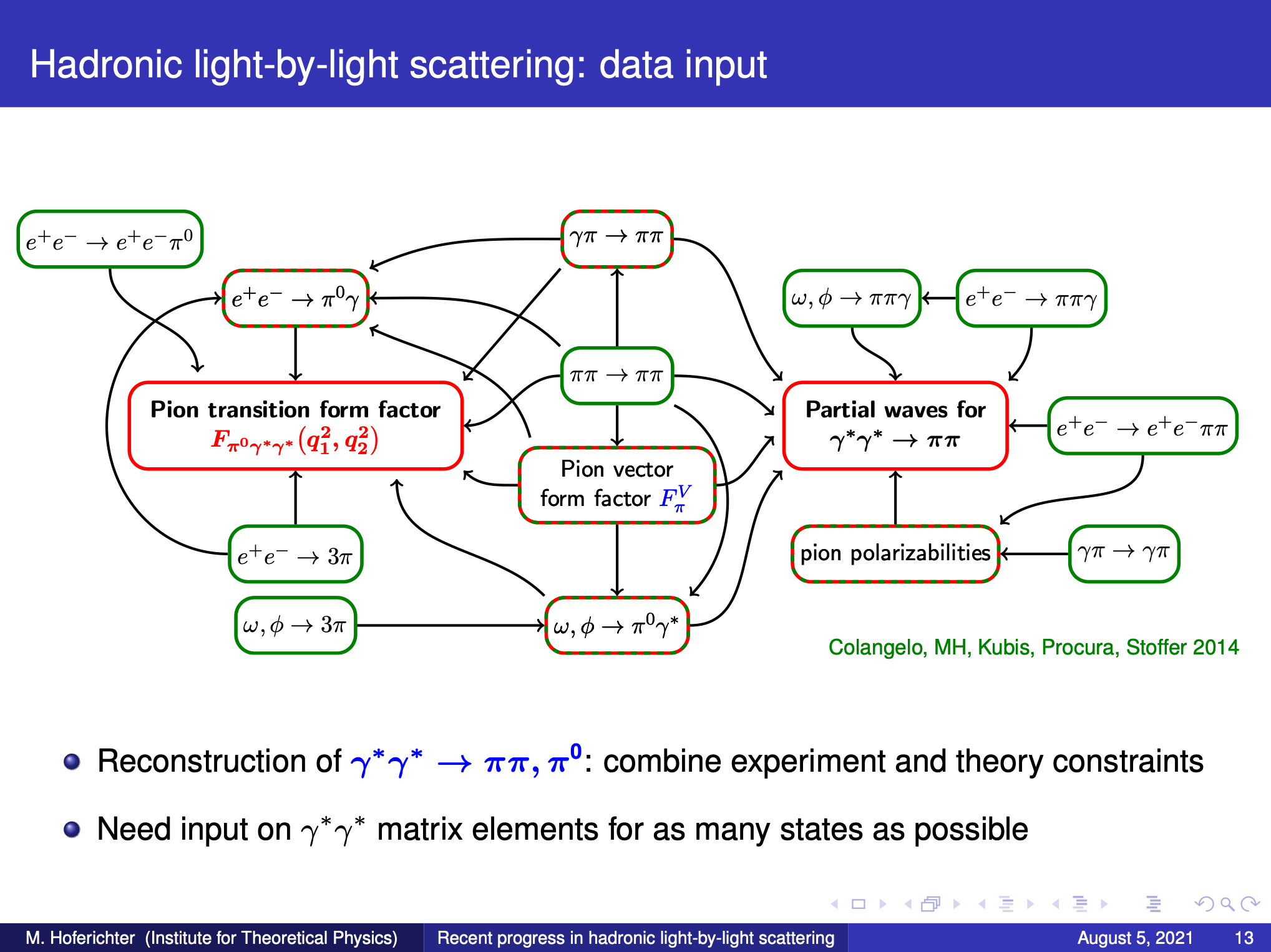 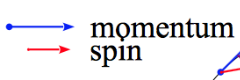 μ
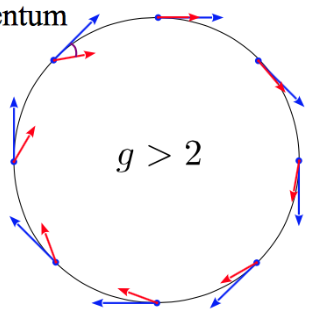 Muon g-2 Measurement Principle
B
e+
Put a beam of polarized muons into a storage ring

Both the muon spin and momentum precess

Because g is slightly greater than 2 the spin precesses faster than the momentum
CHICAGO
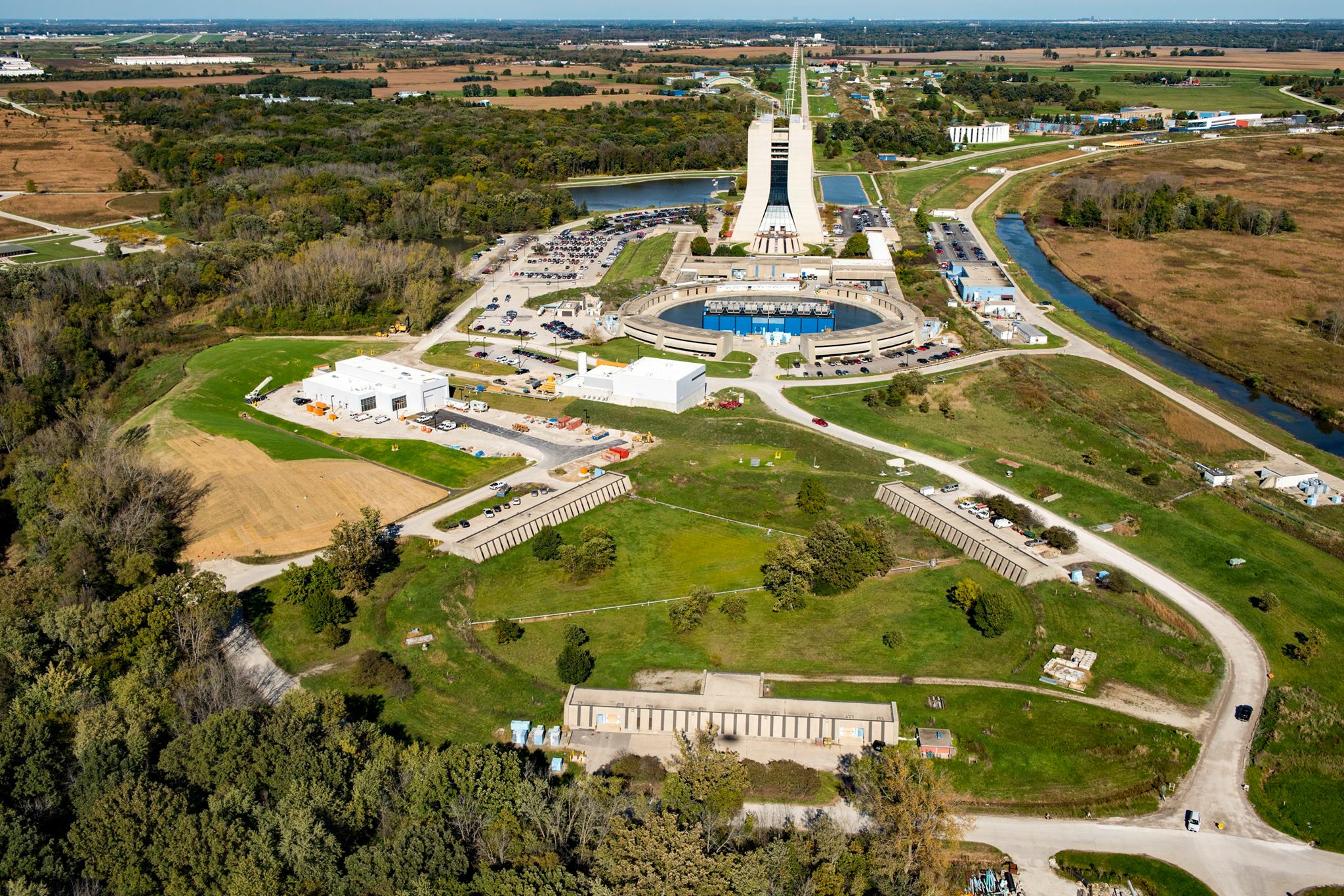 BOOSTER
g-2
Mu2e
MUON TARGET & DELIVERY RING
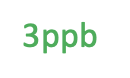 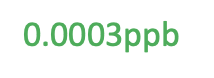 What We Actually Measure
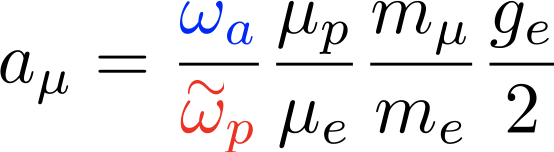 The experiment actually measures two frequencies
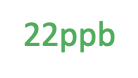 What we measure
Anomalous Precession Frequency, ⍵a
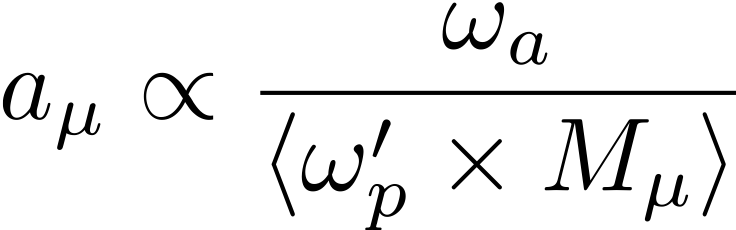 Muon Distribution, Mμ
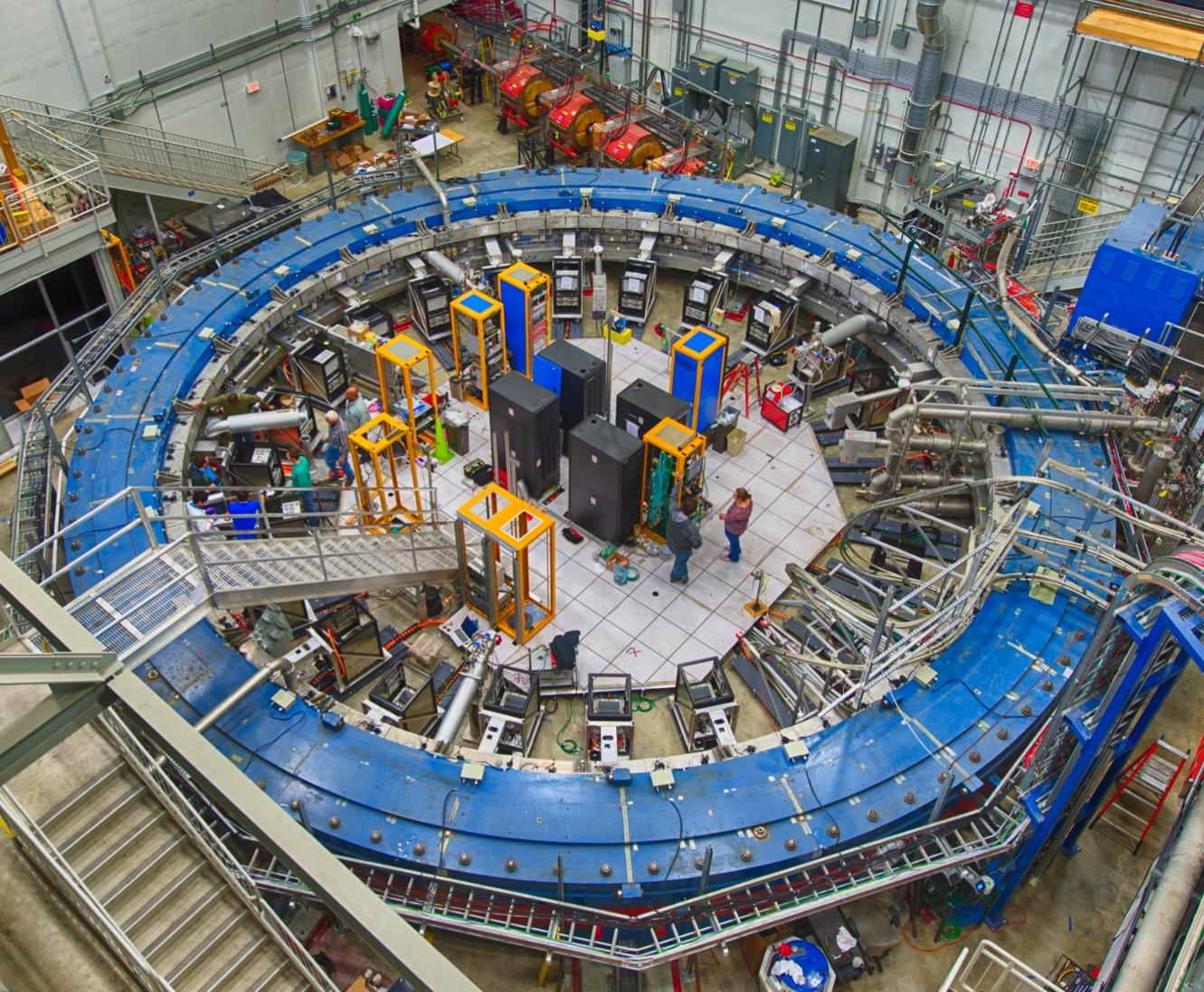 Beam Injection
μ+
Inflector 
magnet
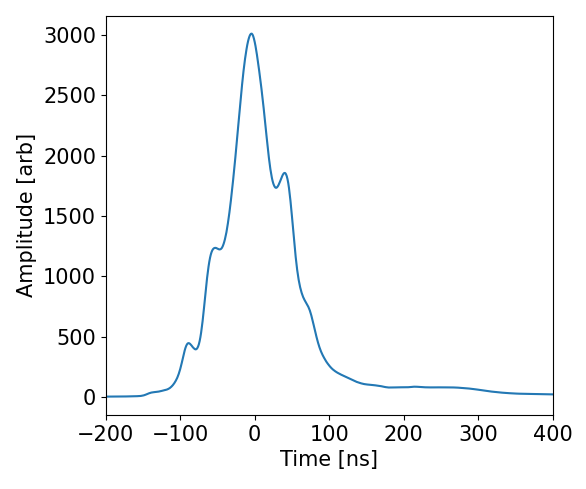 The time and spatial distribution of the beam is monitored at injection
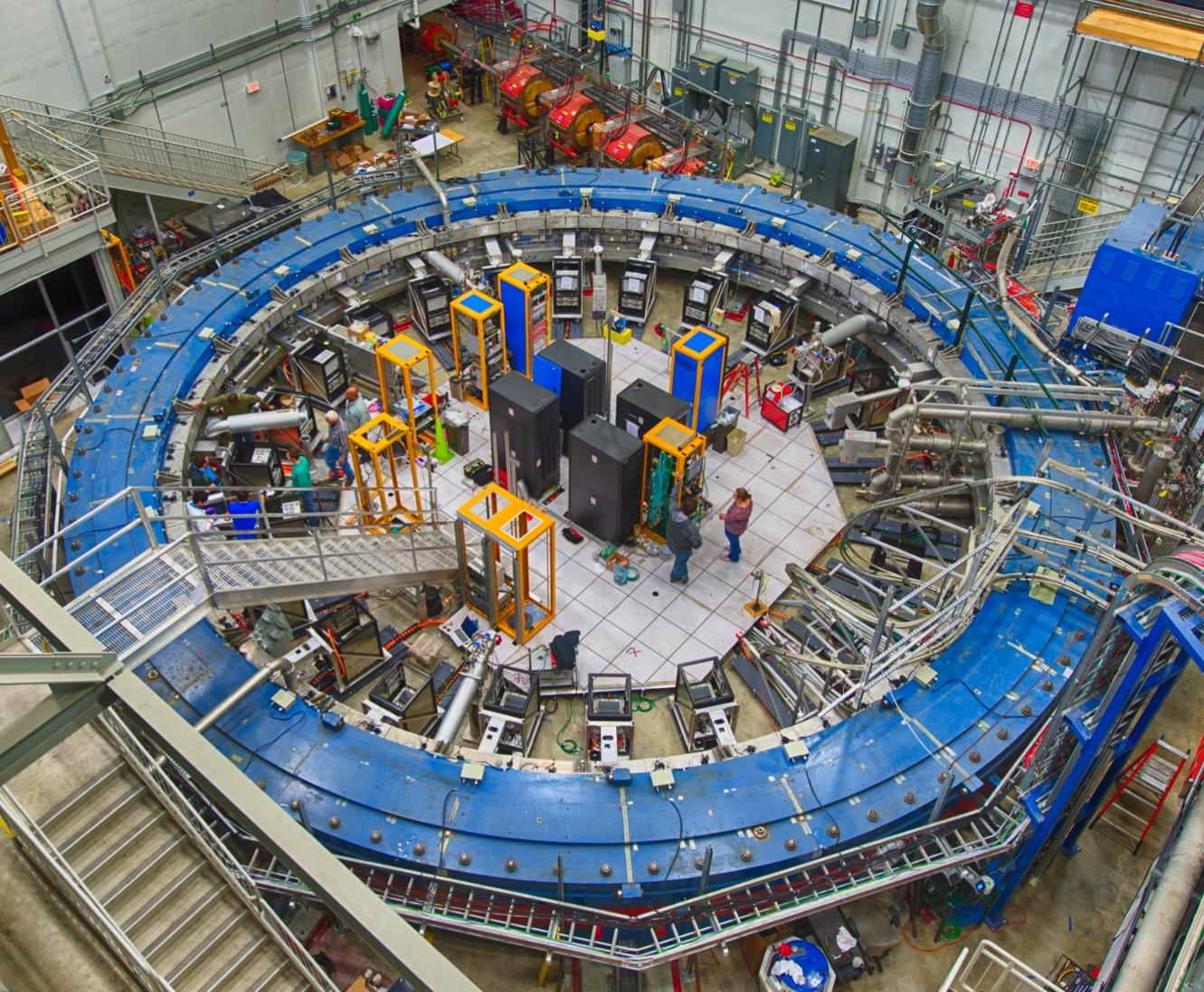 Kicker Magnet
μ+
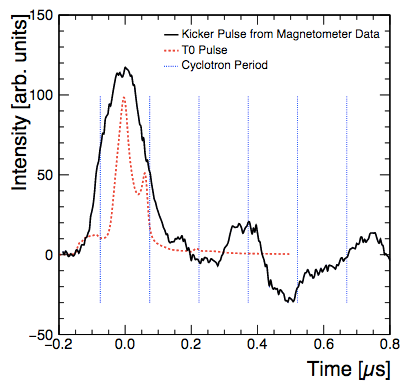 Inflector 
magnet
The beam is kicked onto the correct orbit
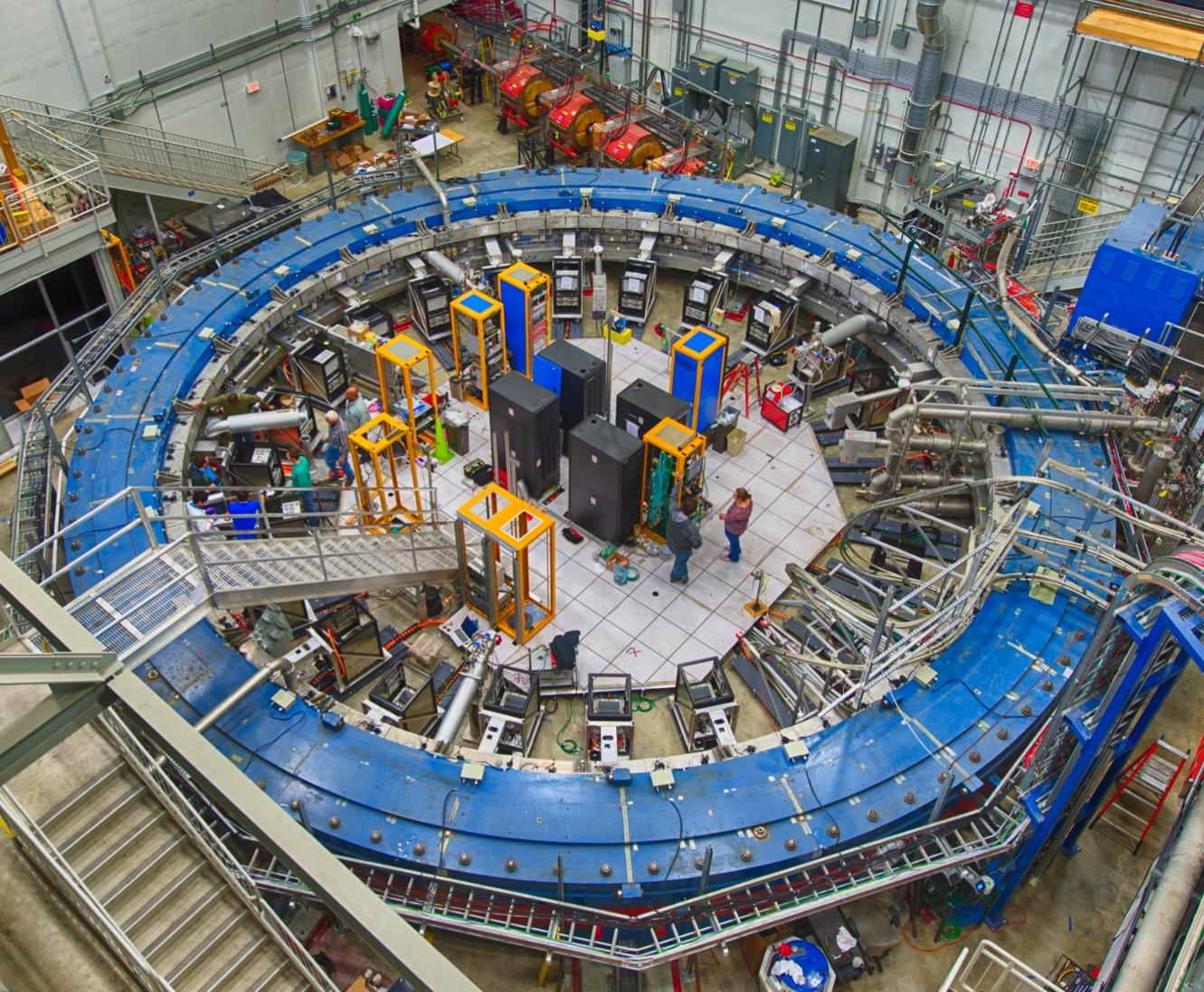 Beam Focussing
μ+
Focus the muons vertically

Aluminium electrodes cover ~43% of total circumference
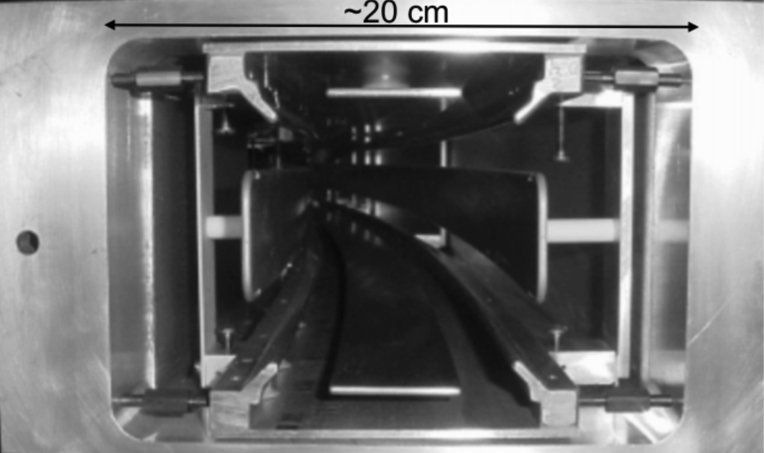 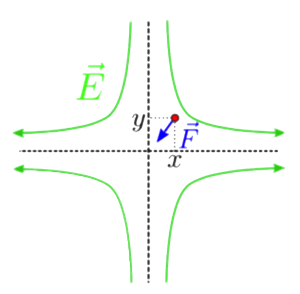 6
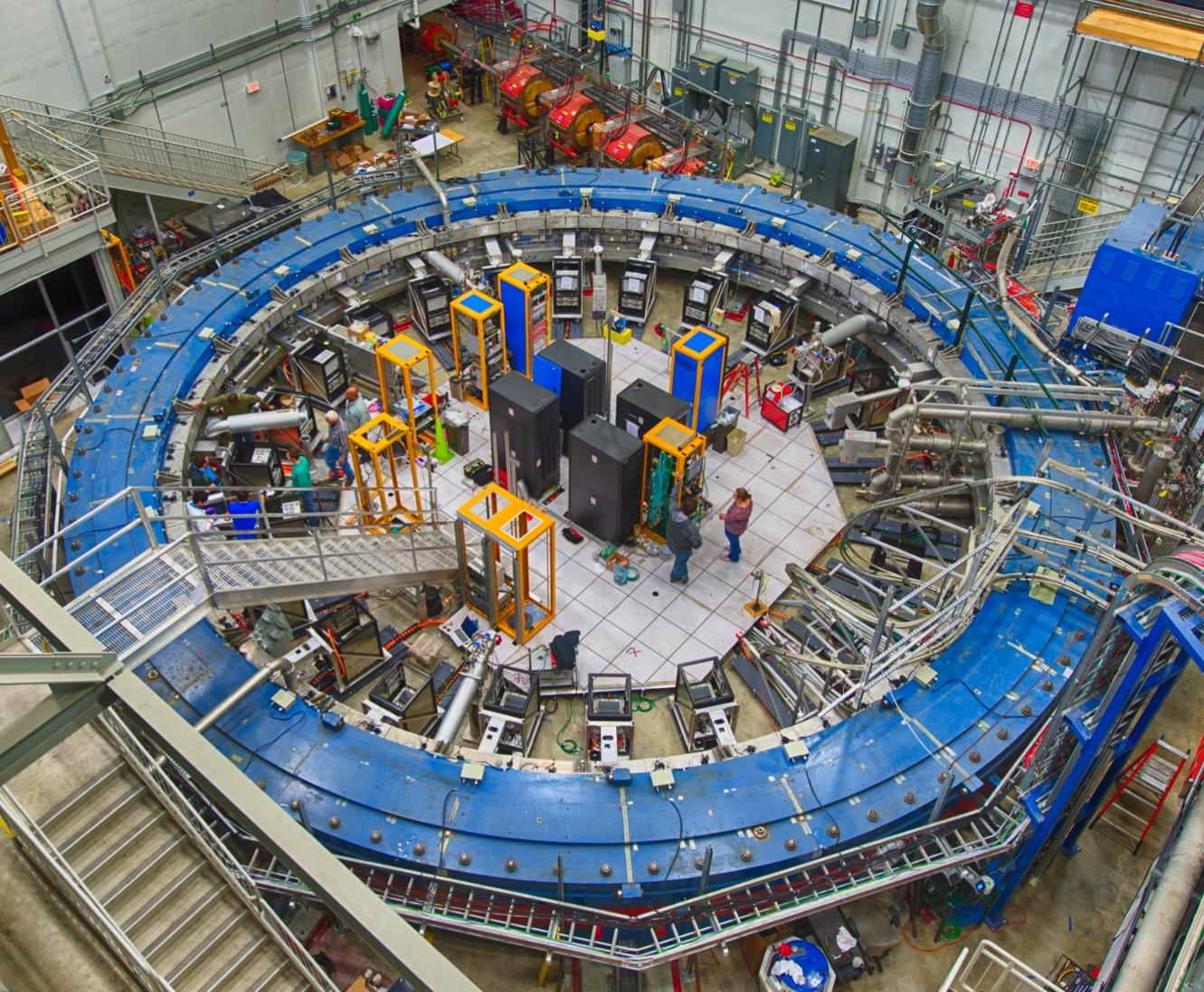 Calorimeters
μ+
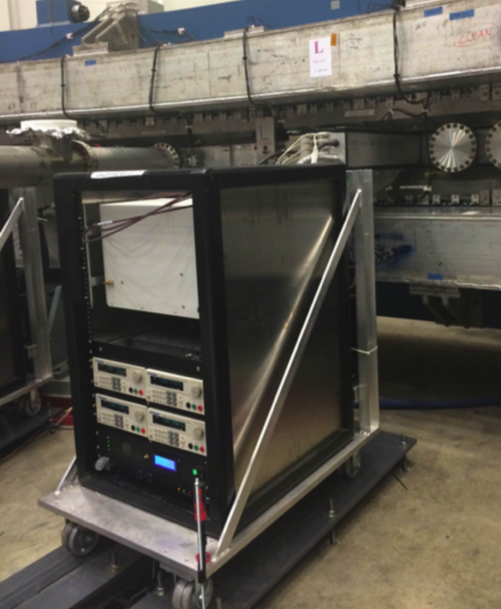 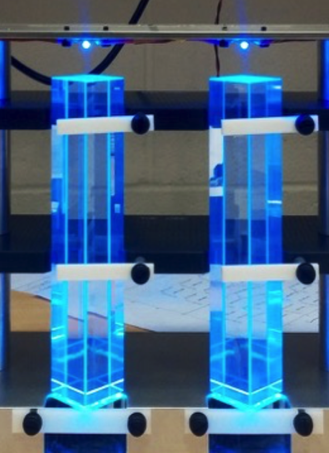 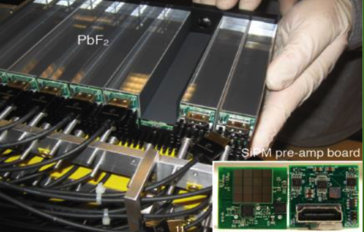 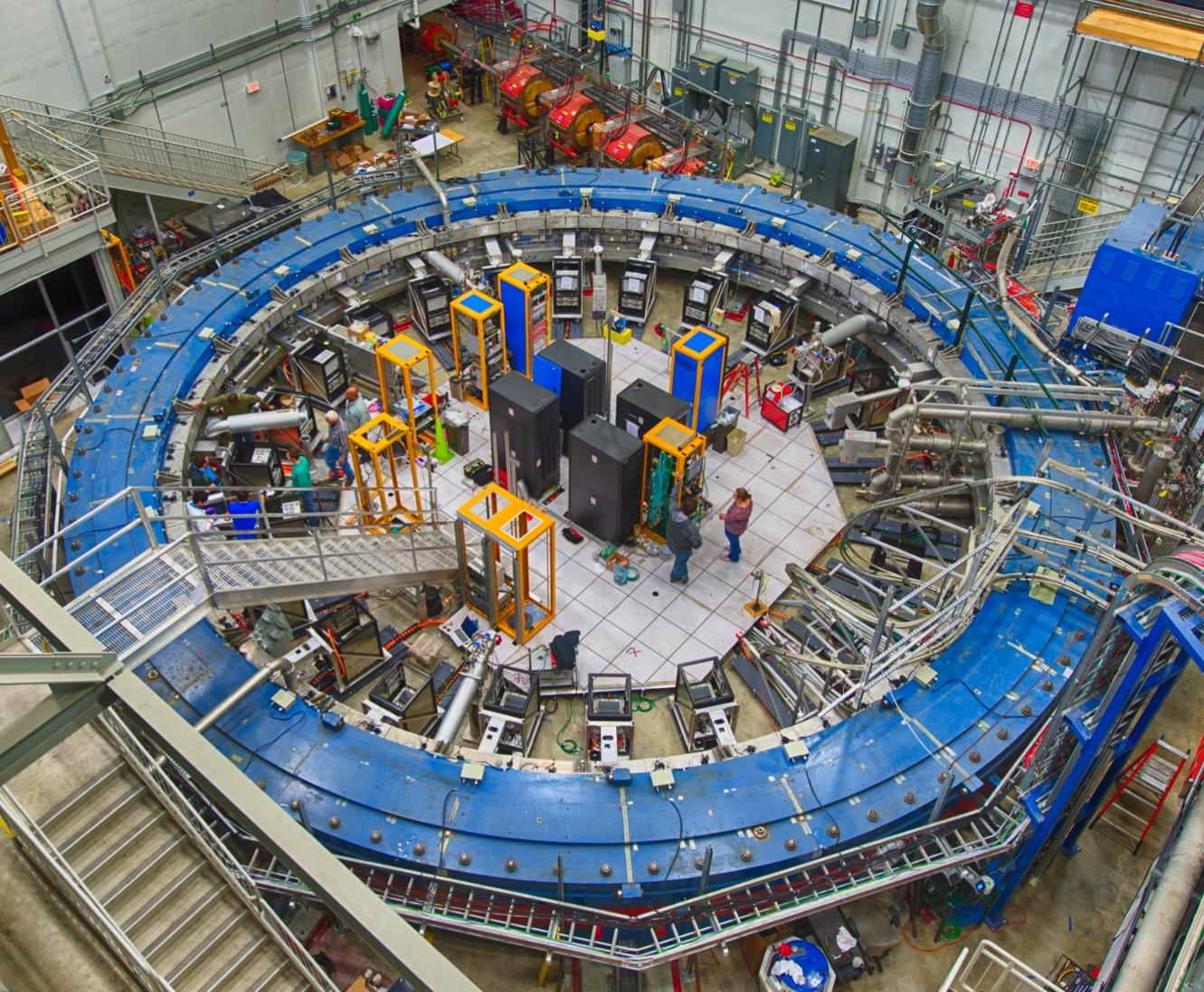 Trackers
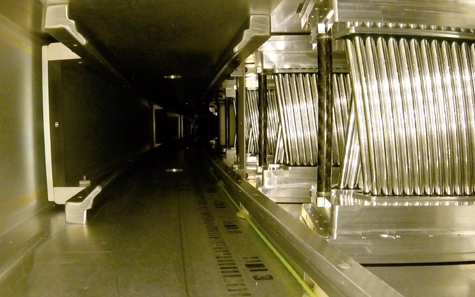 μ+
2 Tracking stations
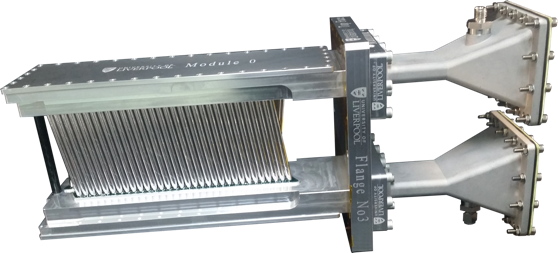 Non-destructive measurement of the beam profile
What We Actually Measure
Anomalous Precession Frequency, ⍵a
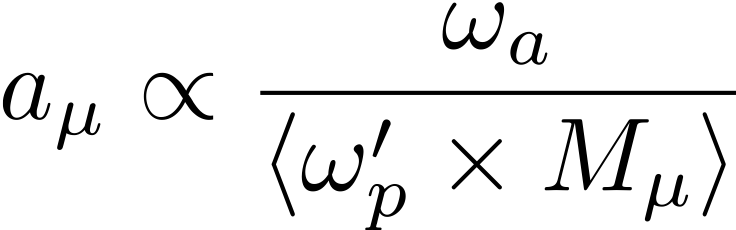 Magnetic Field Map, ωʹp
Muon Distribution, Mμ
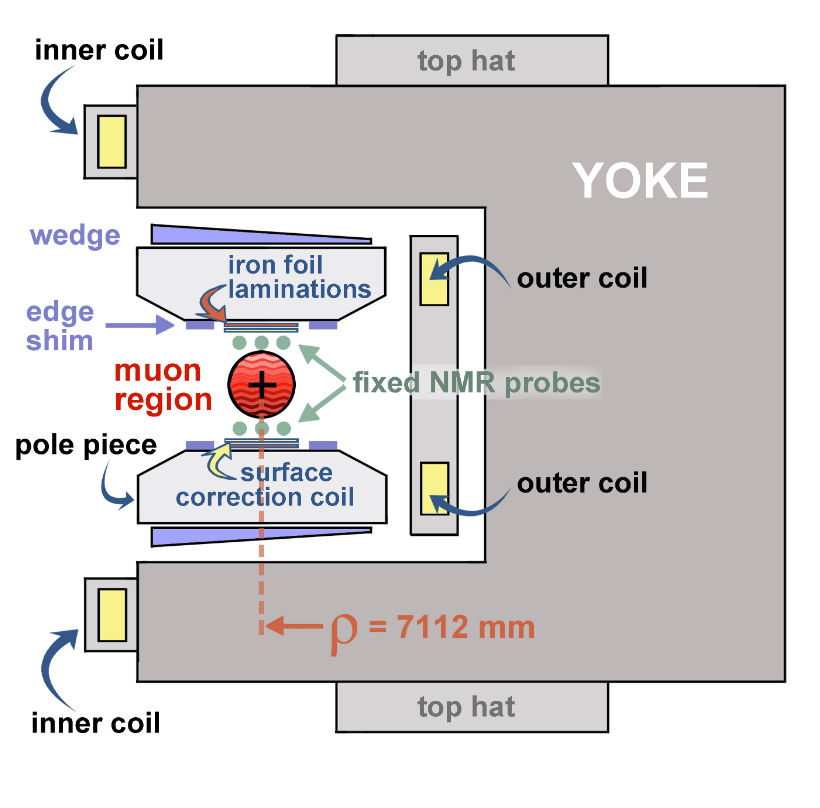 Top Probes
The Magnetic Field
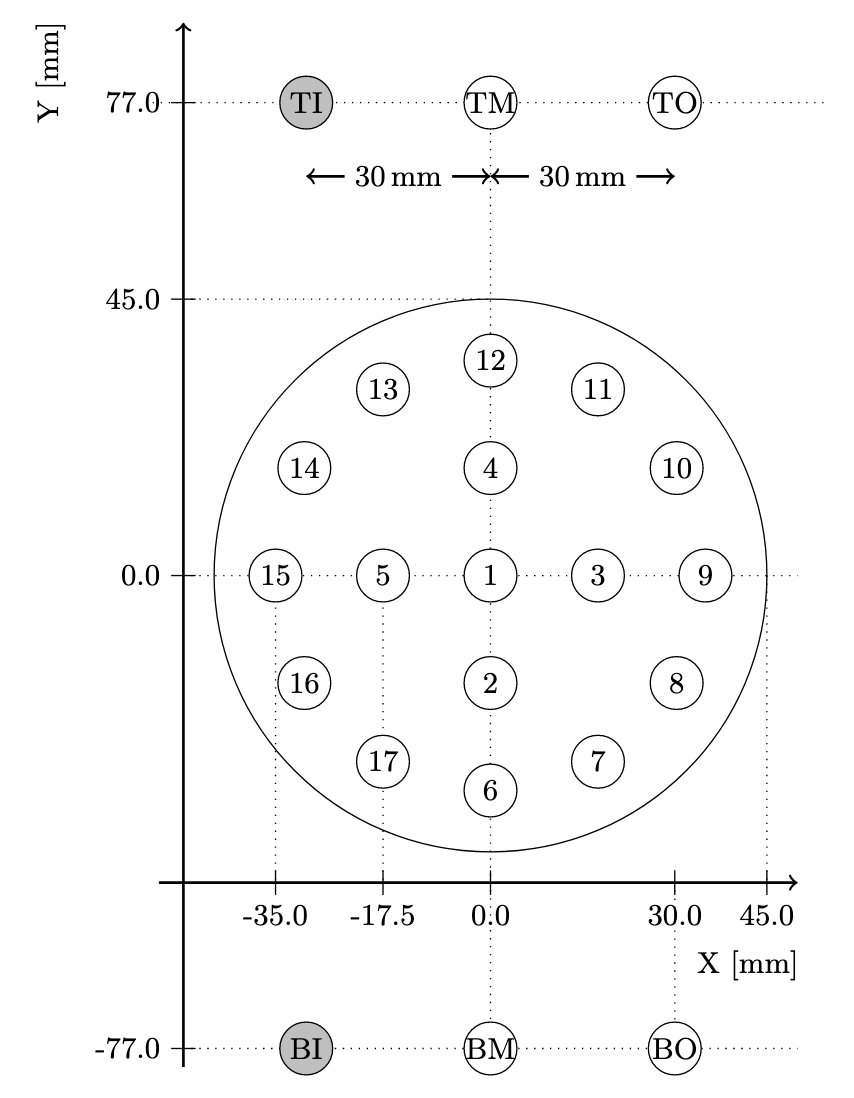 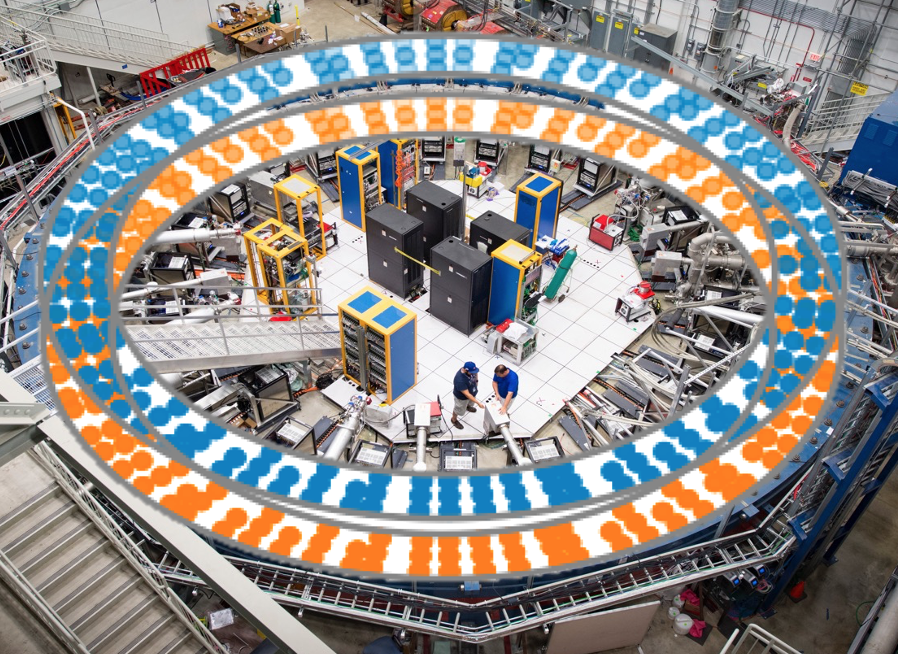 Trolley
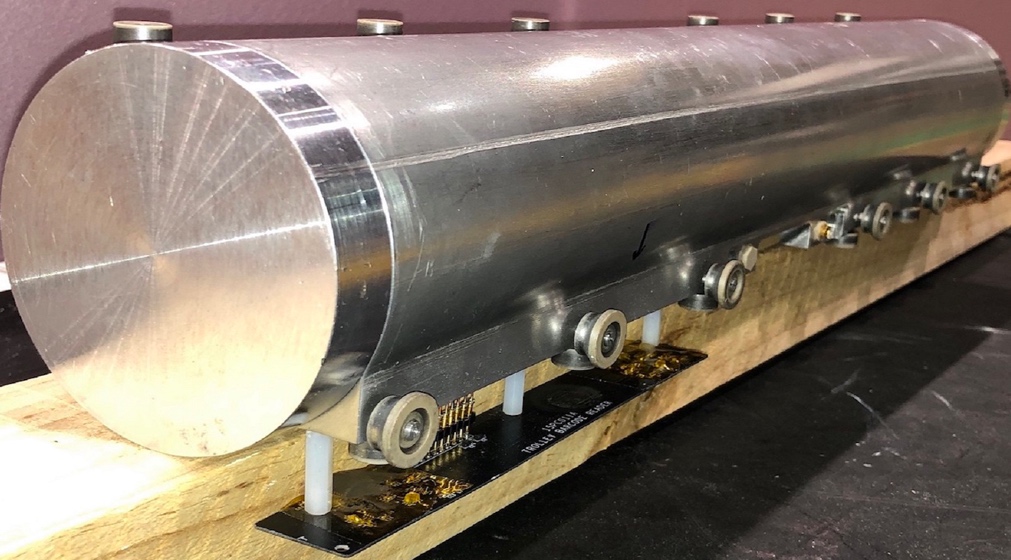 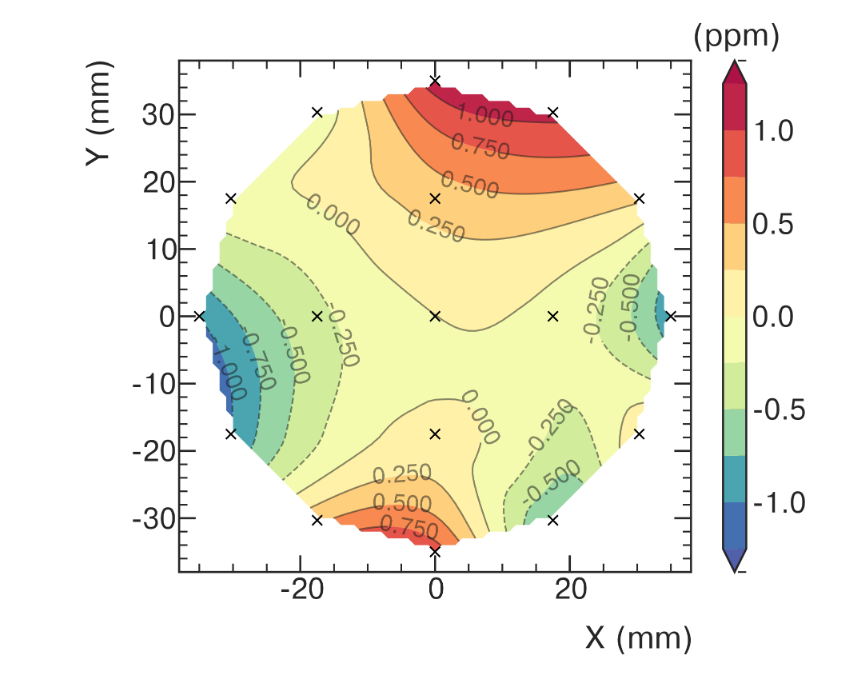 Bottom Probes
10
Trolley measures the field in the ring every ~3 days

Fixed probes monitor the field in between trolley runs

Calibrated using the plunging probe and a spherical water and helium-3 probe25
What We Actually Measure
Anomalous Precession Frequency, ⍵a
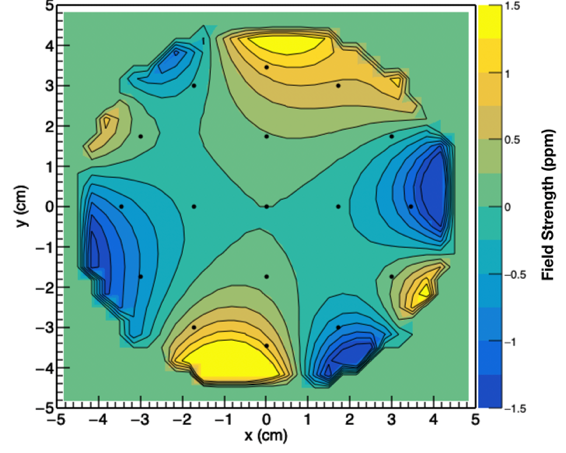 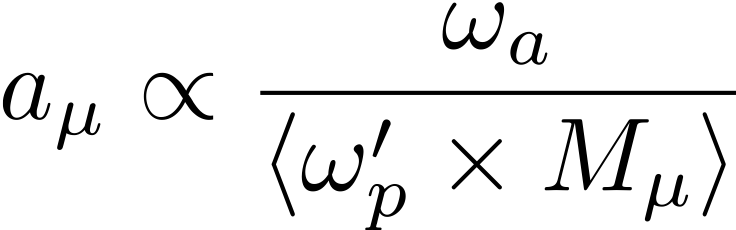 Magnetic Field Map, ωʹp
Muon Distribution, Mμ
Section through storage ring
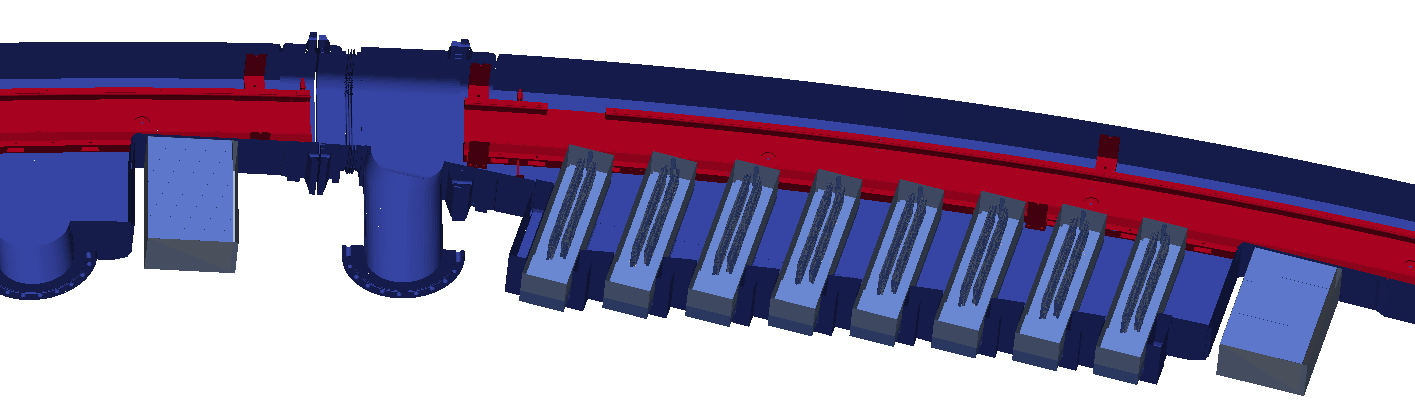 Muon Beam Distribution
Vacuum Chamber
Decay e+
We need to know the field experienced by the muons at the point of decay – use the trackers to make a non-destructive measurement of the beam distribution
Calorimeter
Tracker
Calorimeter
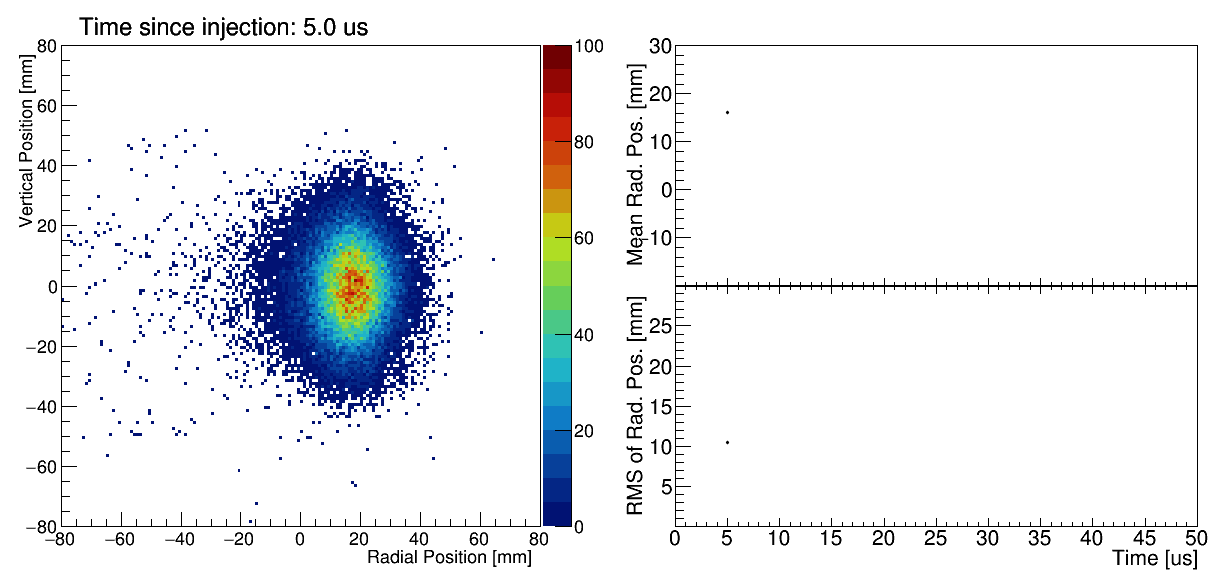 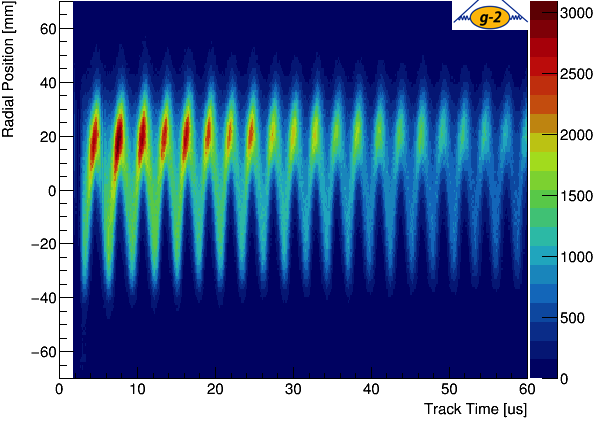 What We Actually Measure
Anomalous Precession Frequency, ⍵a
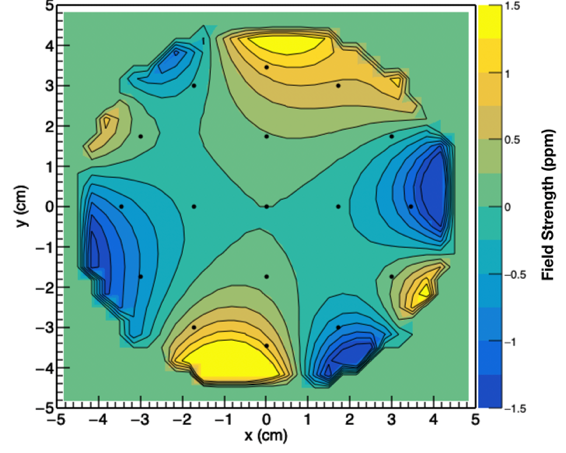 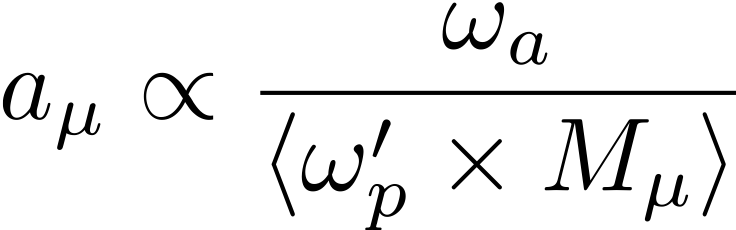 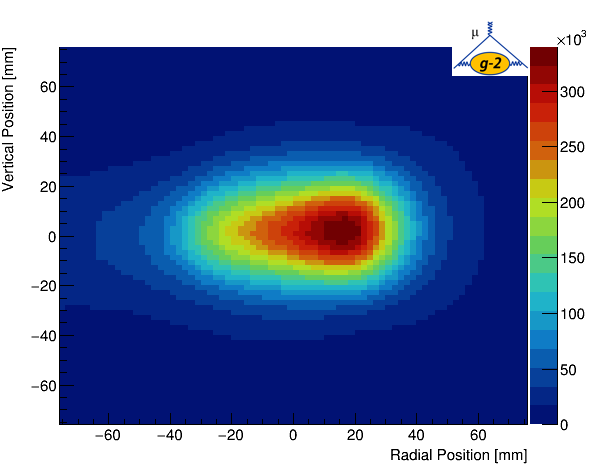 Magnetic Field Map, ωʹp
Muon Distribution, Mμ
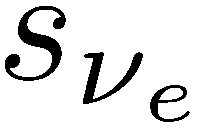 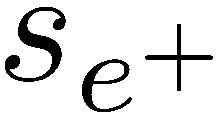 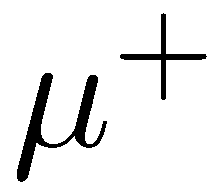 Spin Precession
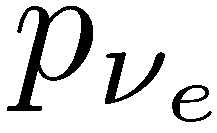 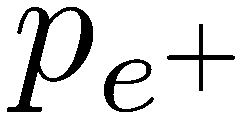 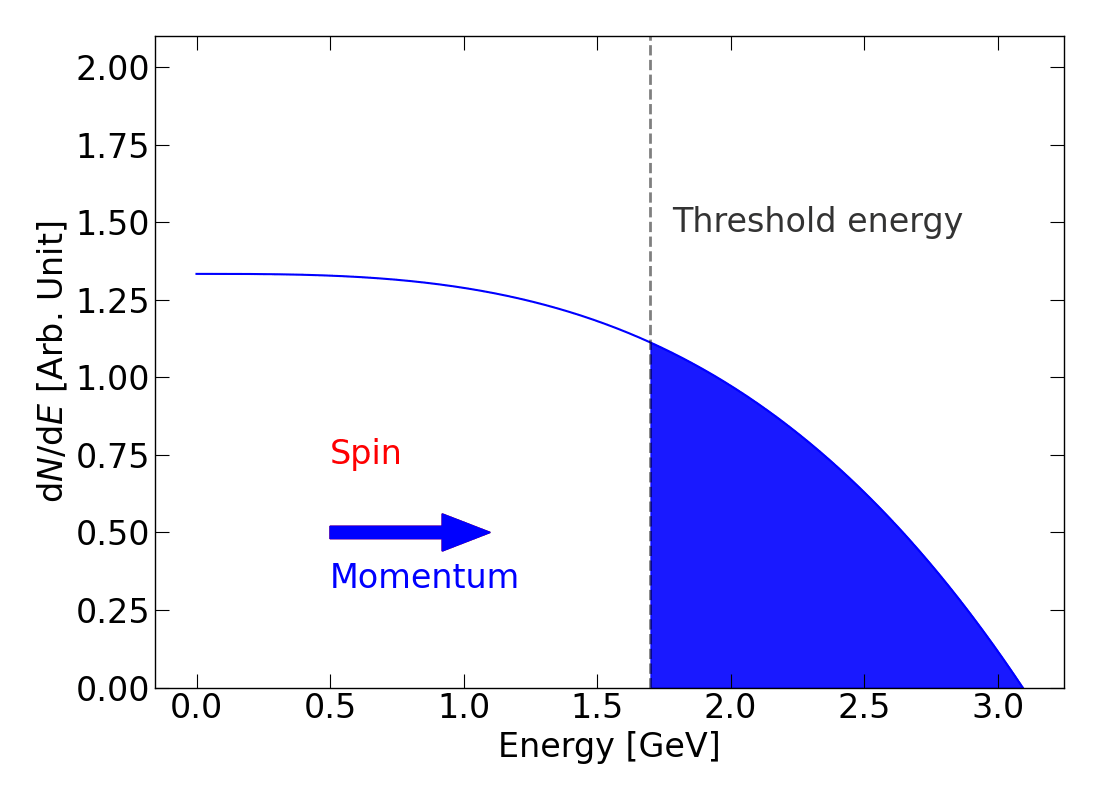 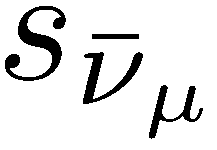 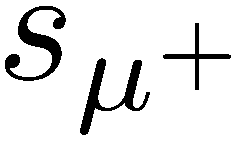 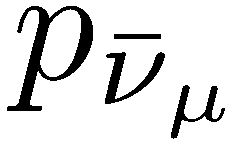 Parity violation in muon decays means the highest energy positrons are preferentially released in the direction of the muon spin
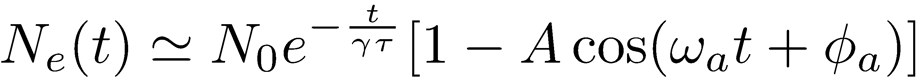 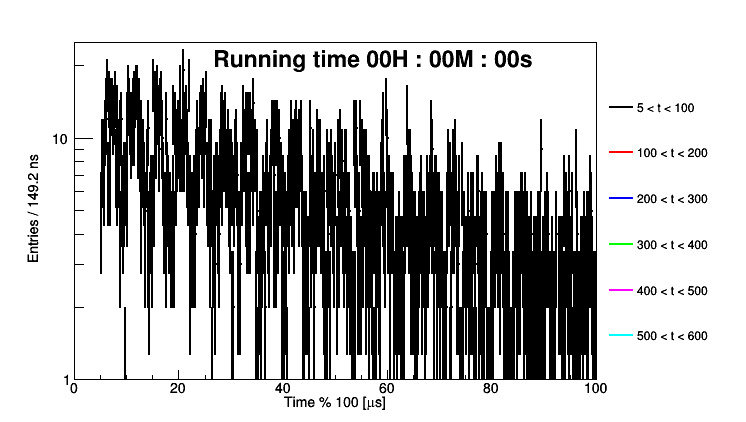 Spin Precession
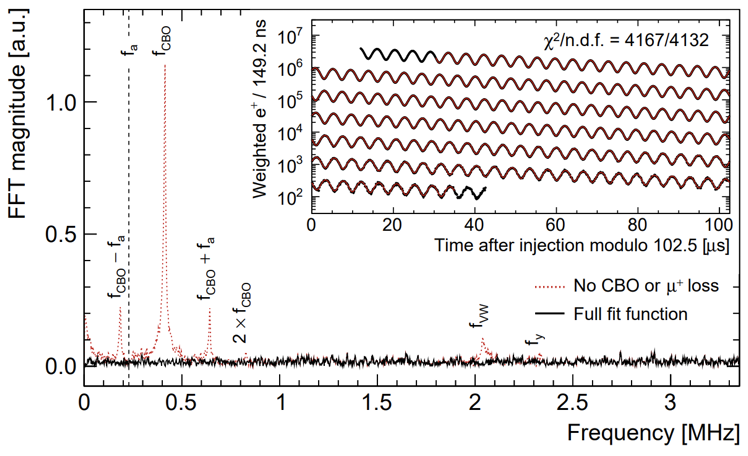 Need to account for acceptance changes due to beam motions and slow effects on the exponential due to muon losses
Fit with extra terms
χ2 / ndf = 4005 / 4134
Simple 5-parameter fit
χ2 / ndf = 8191 / 4149
What We Actually Measure
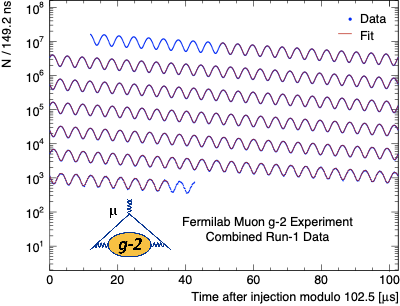 Anomalous Precession Frequency, ⍵a
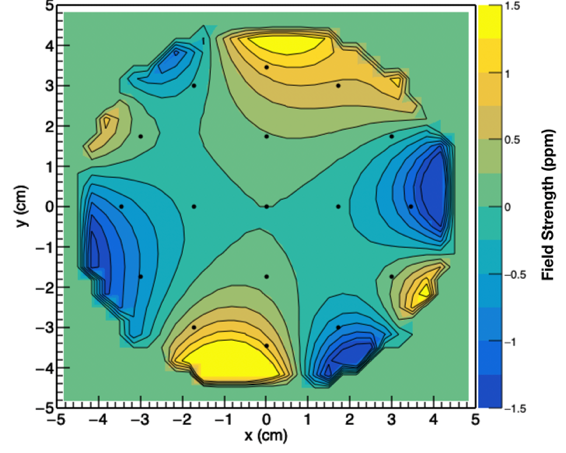 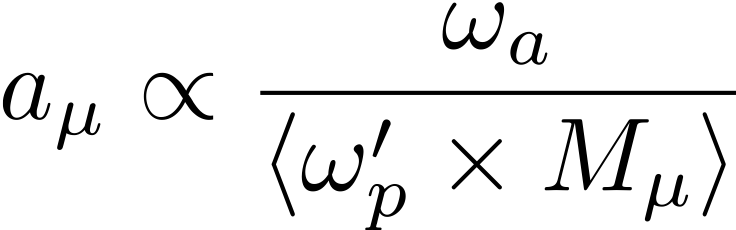 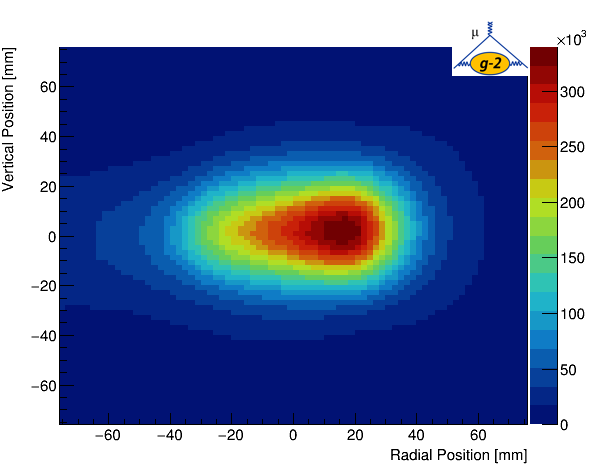 Magnetic Field Map, ωʹp
Muon Distribution, Mμ
Real World Complications
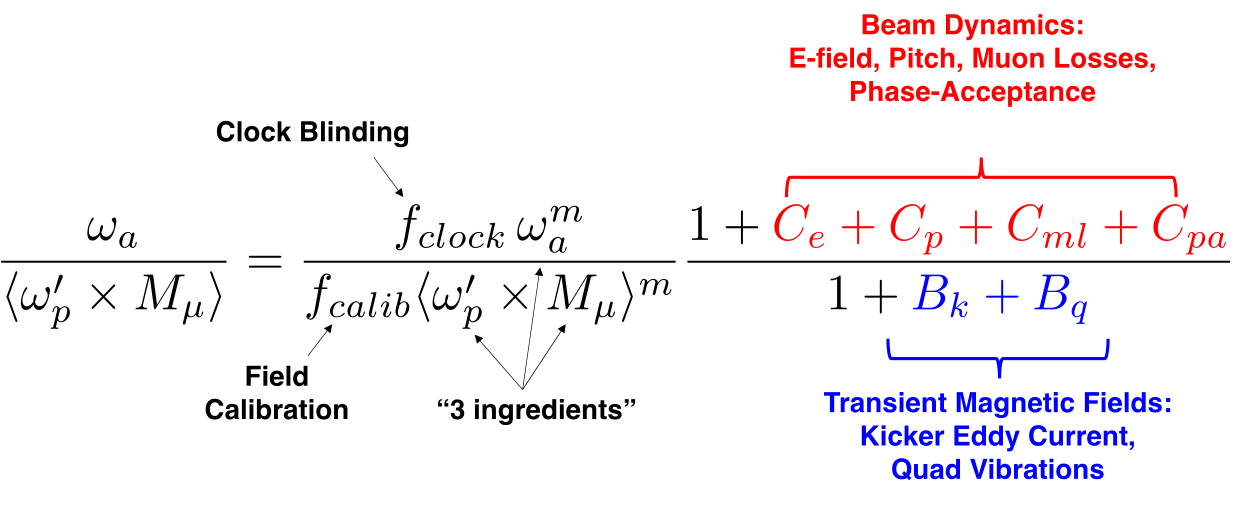 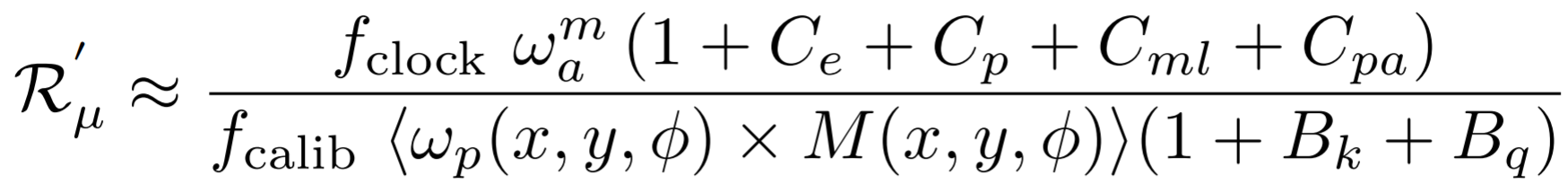 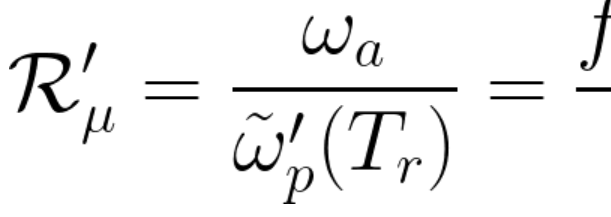 Bringing It All Together
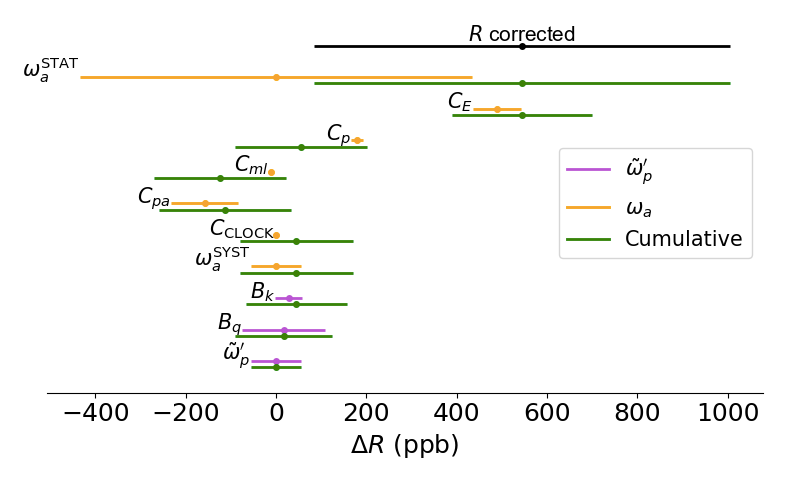 Unblinded Result
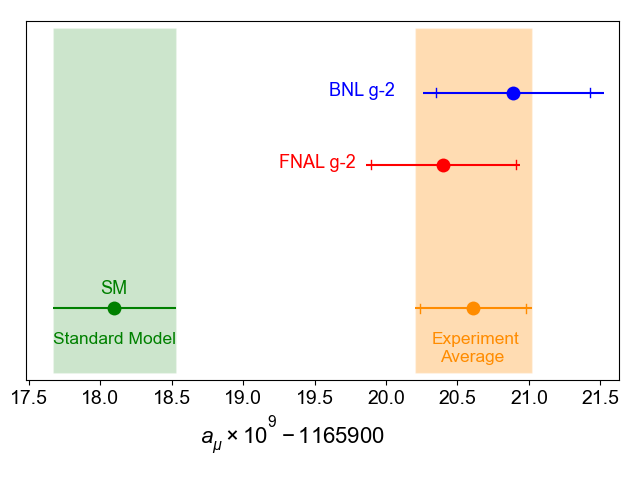 Unblinded Result
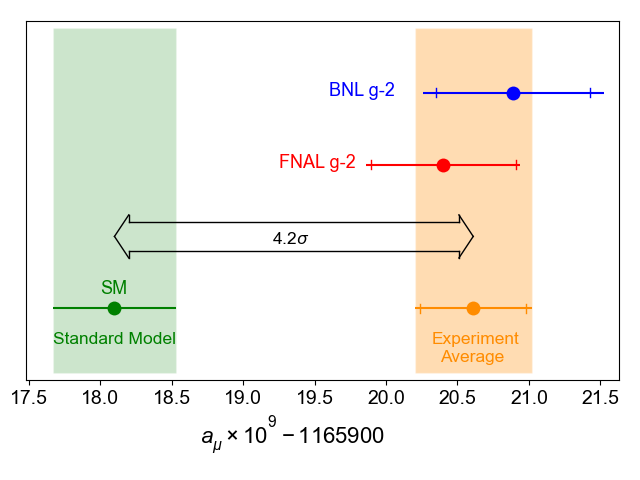 Questions ?
Final result for  ?
How will it change/constrain BSM models?
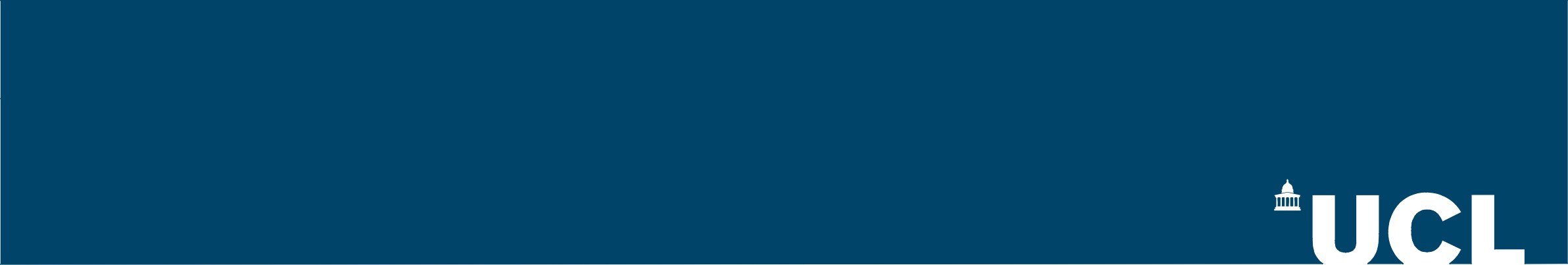 E-field and pitch correction
The beam has a small vertical component which is focused using electrostatic quadrulpoles, but this introduces extra terms
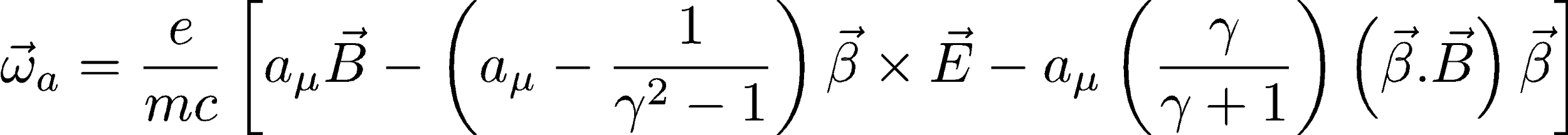 We can minimise the first by choosing  = 29.3 to give pμ = 3.1GeV, the magic momentum

For a 1.45T field, this sets the radius of the ring to 7.11m

However we now have 2 corrections to make to aμ because:
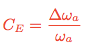 Not all muons are at the ‘magic’ momentum of 3.1GeV 

Vertical momentum component aligned with B field
E-field correction
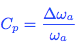 Pitch correction
Both corrections depend on the quadrupole field strength, and are < 0.5ppm
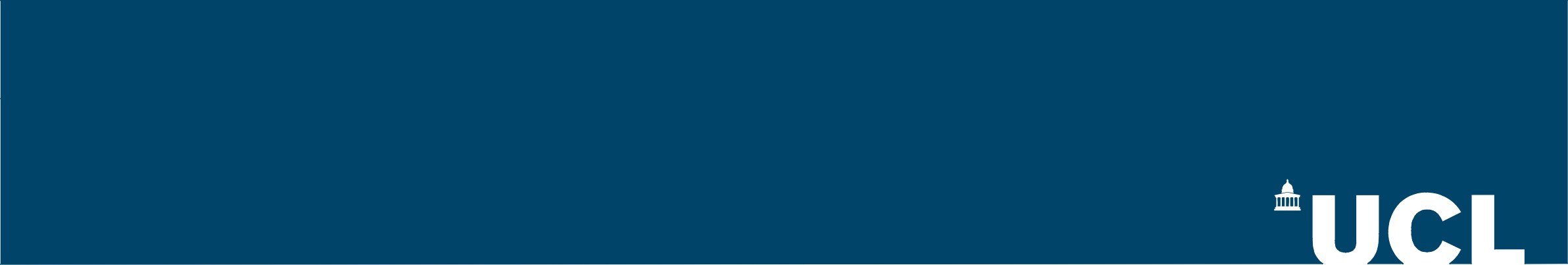 Muon losses and phase correction
Changes in the phase leak into changes in the spin precession frequency
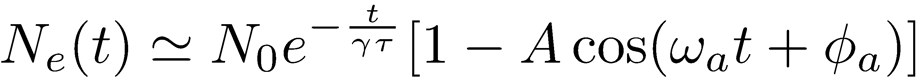 Muon losses
Phase correction
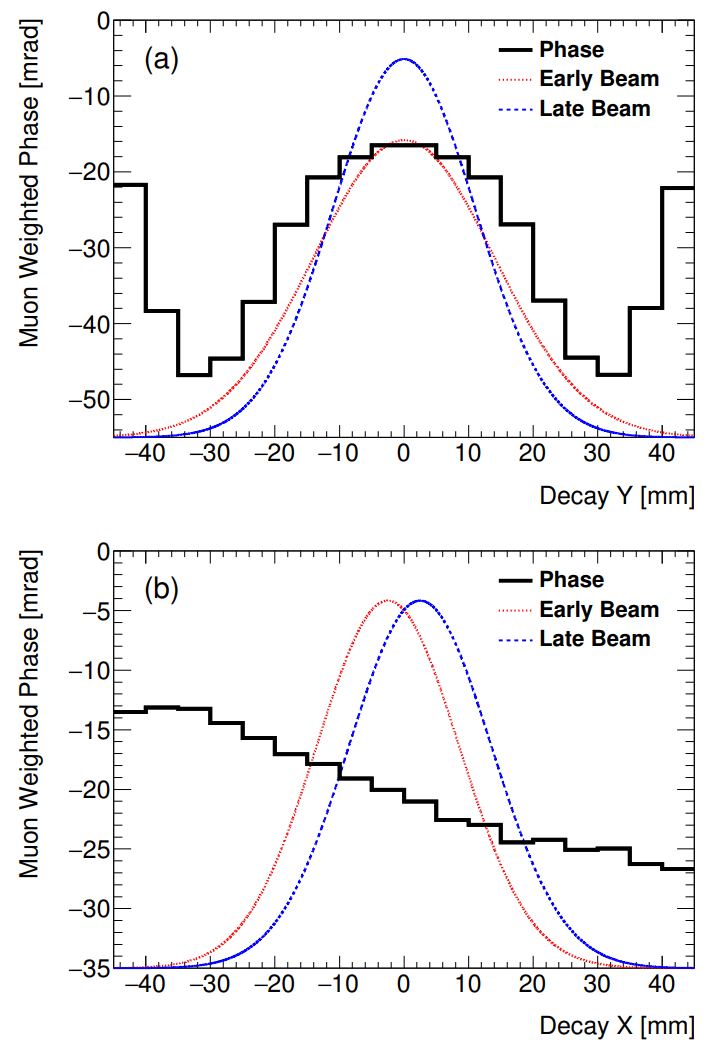 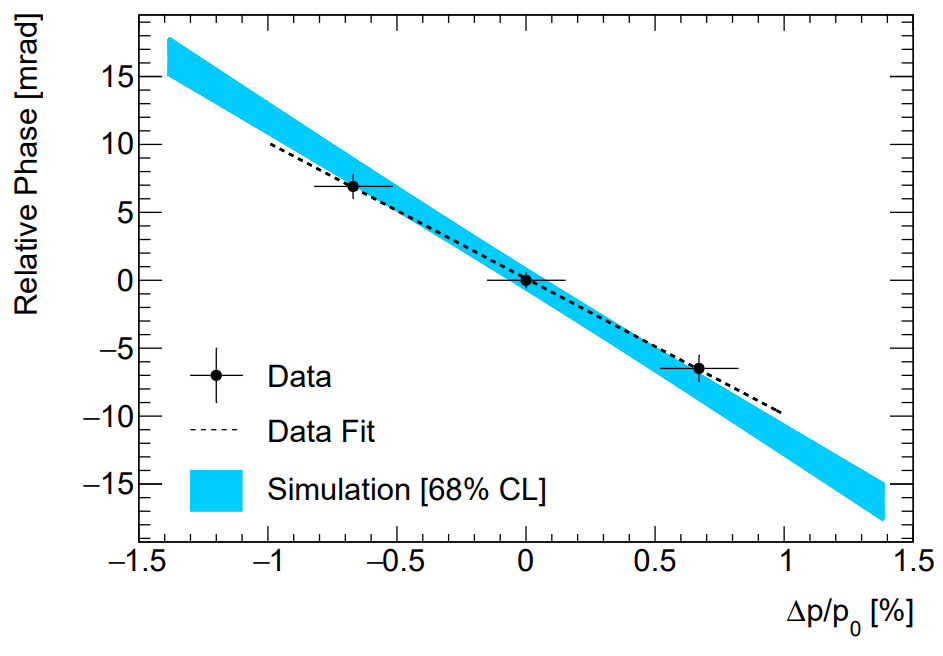 Low momentum muons are lost faster than high momentum muons at early times
Damaged resistors caused the beam to move during the fill
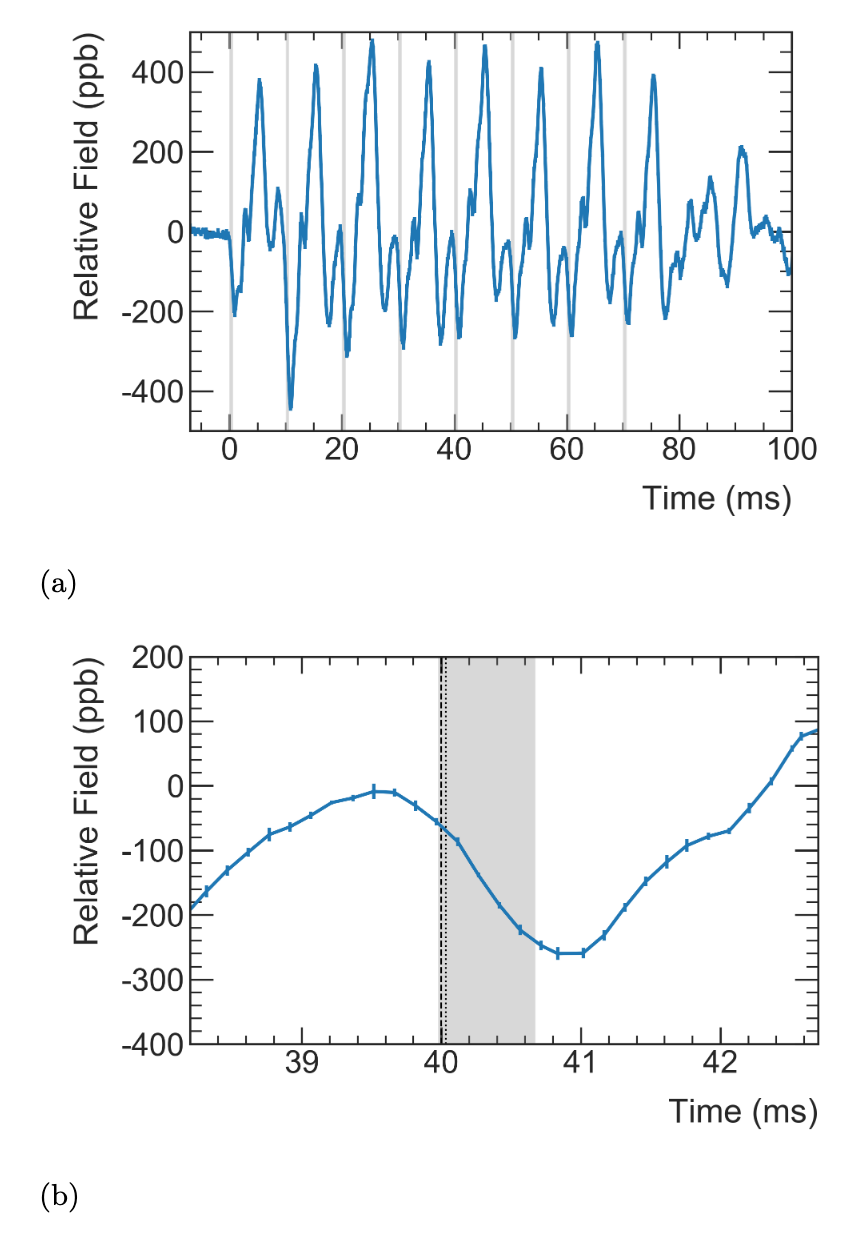 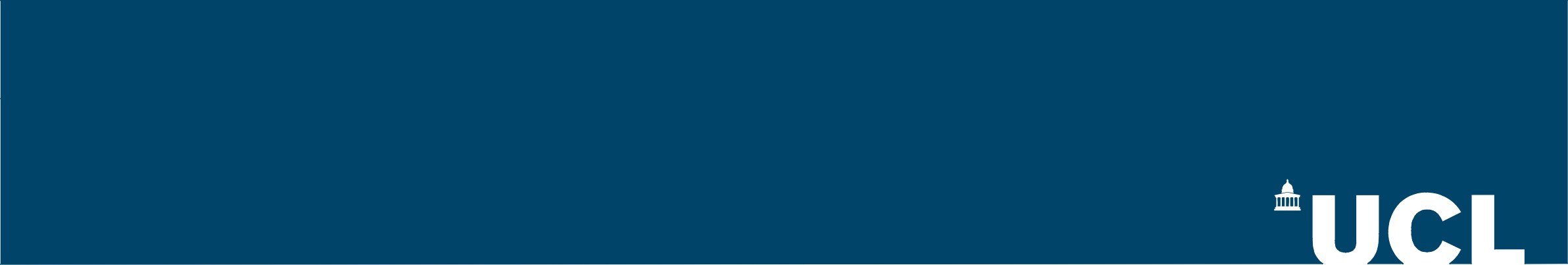 Field Transients
Grey regions = muon storage times
quads
Corrections due to fast transient fields from the pulsed systems

Muons experience a field change which the fixed probes don’t see due to shielding

Effects measured in dedicated measurement campaigns
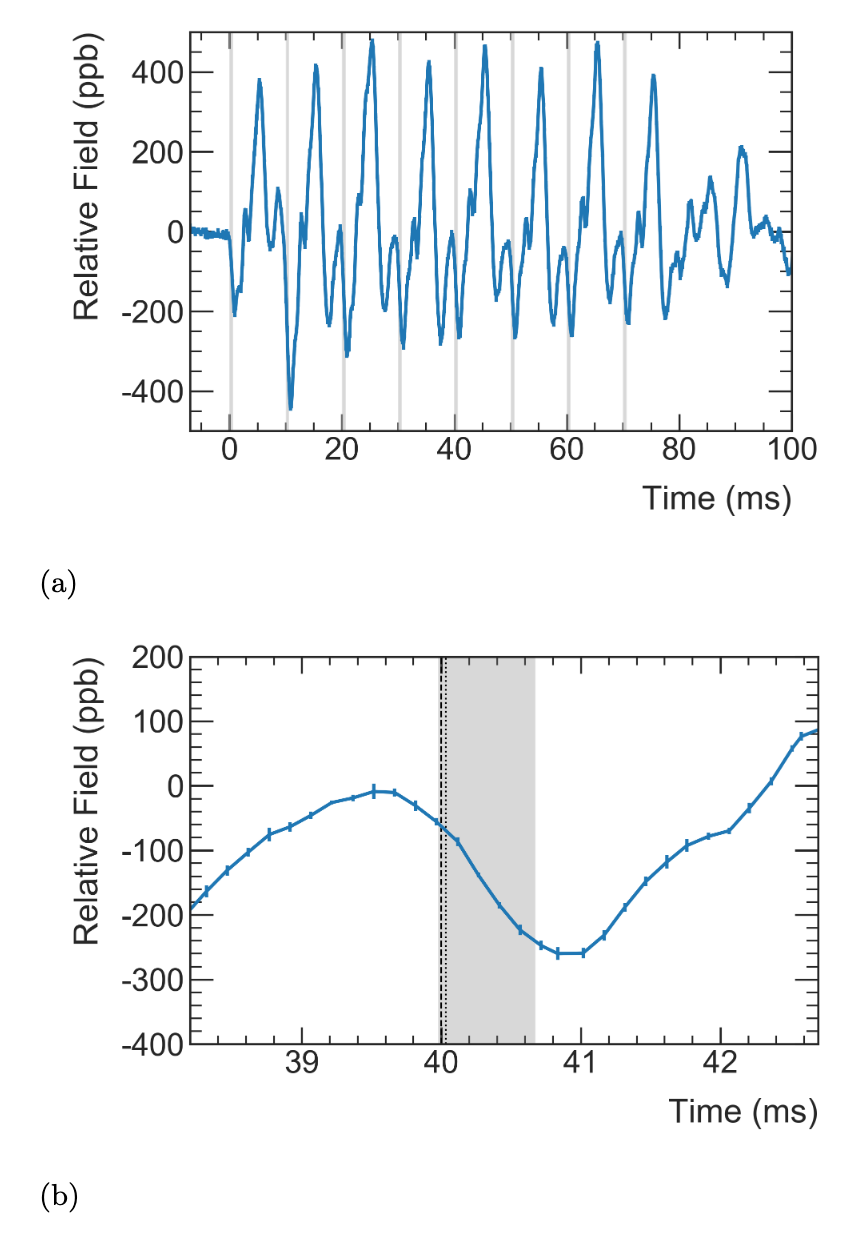 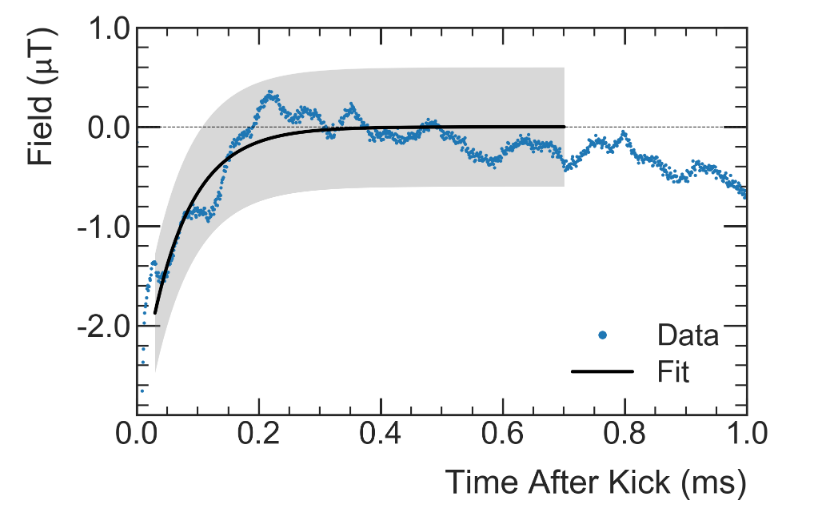 kickers
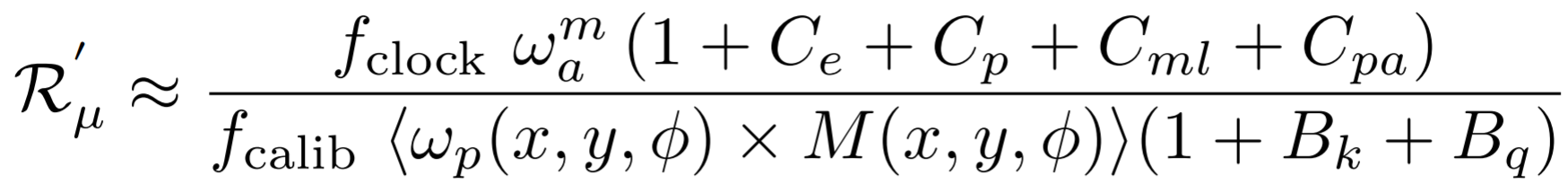 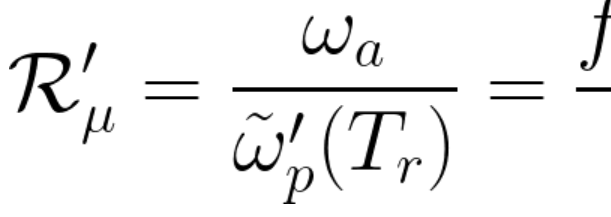 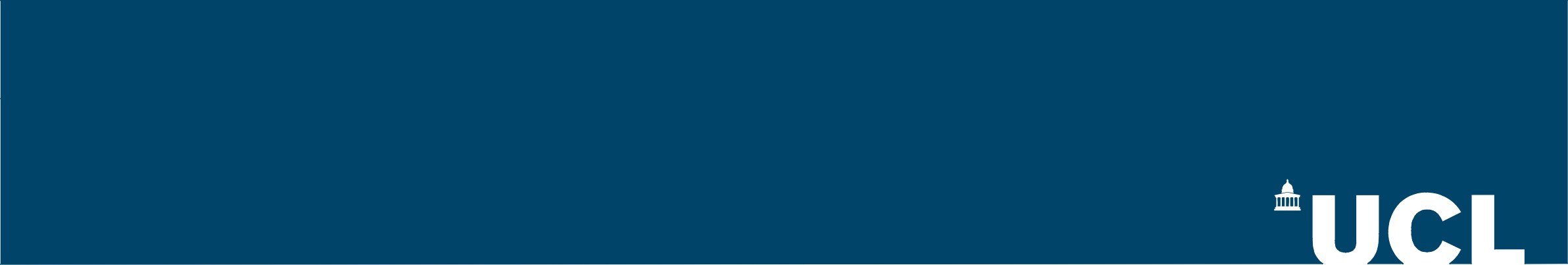 Bringing it all together
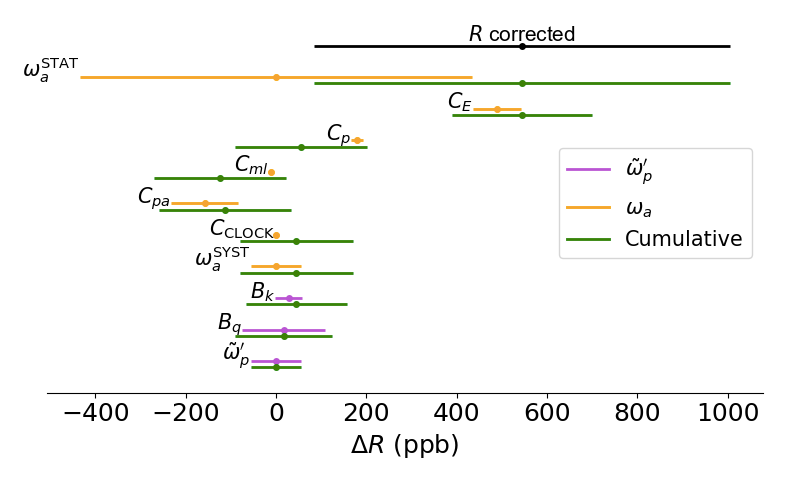 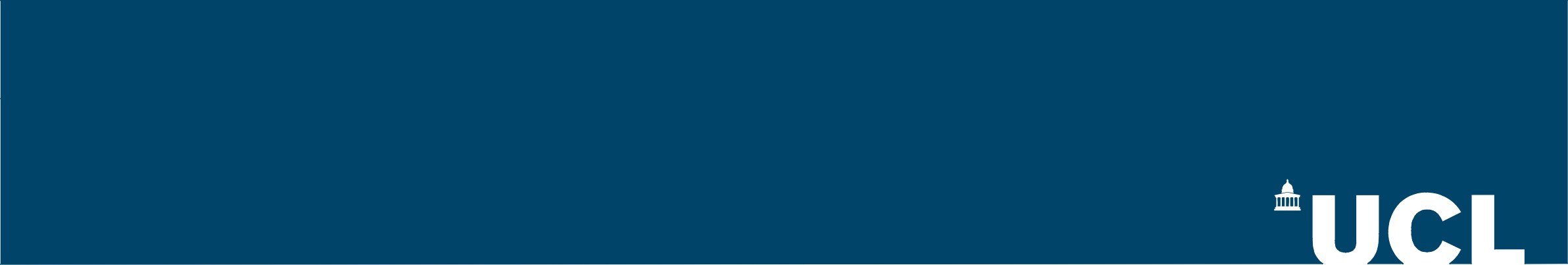 Clock Blinding
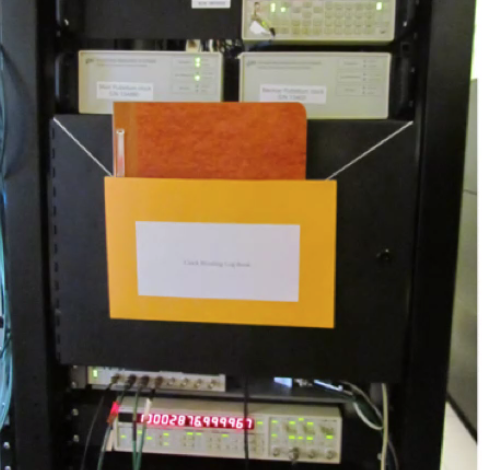 The exact clock frequency was blinded in hardware – only known to 2 people outside the collaboration
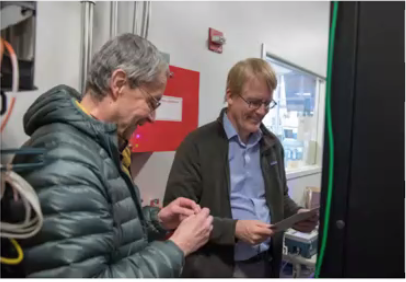 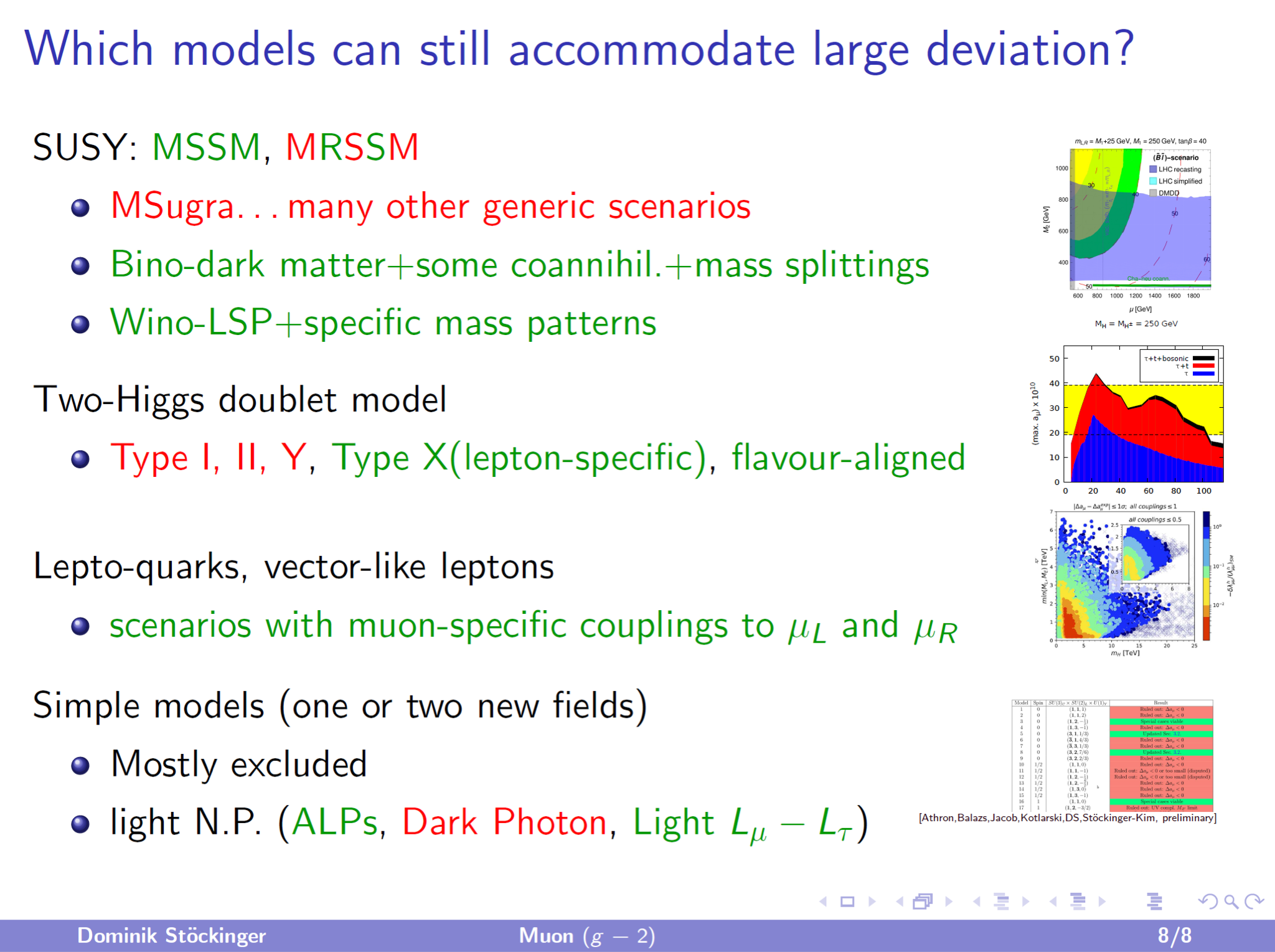 Propagating all individual uncertainties, final error table for Run 1:
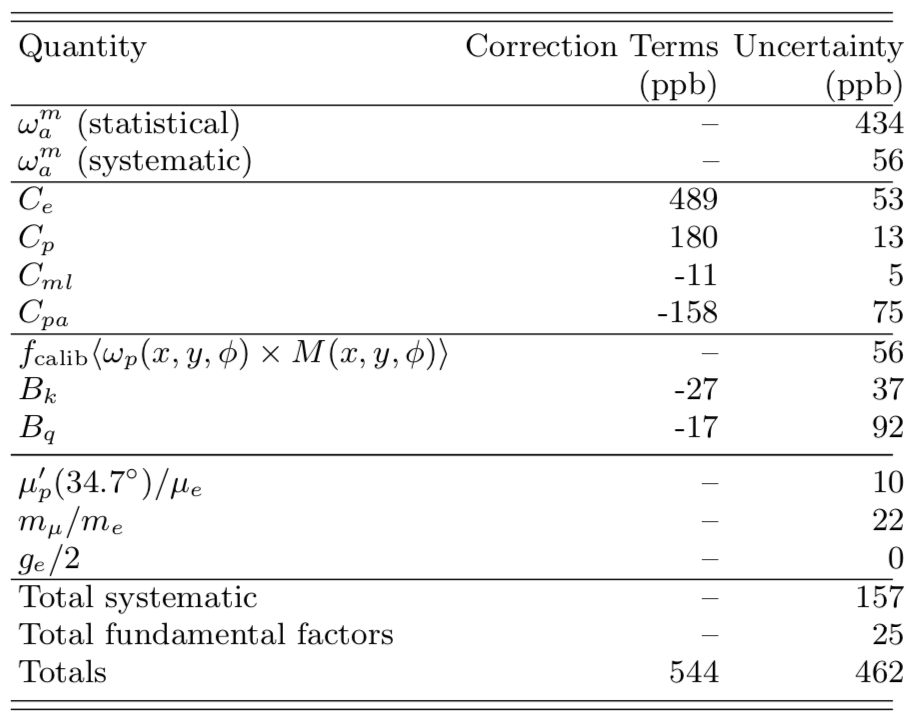 462 ppb overall error
25 ppb from external inputs
Statistical error is 434 ppb:
Vastly dominates this result
Systematic error is 157 ppb:
Nearly halved BNL error
Not yet at 100 ppb goal
Systematic uncertainty dominated by two lines that will improve in future…
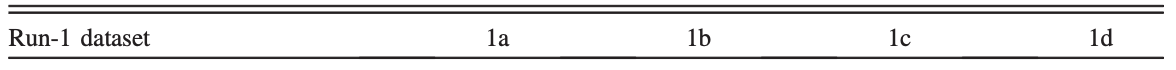 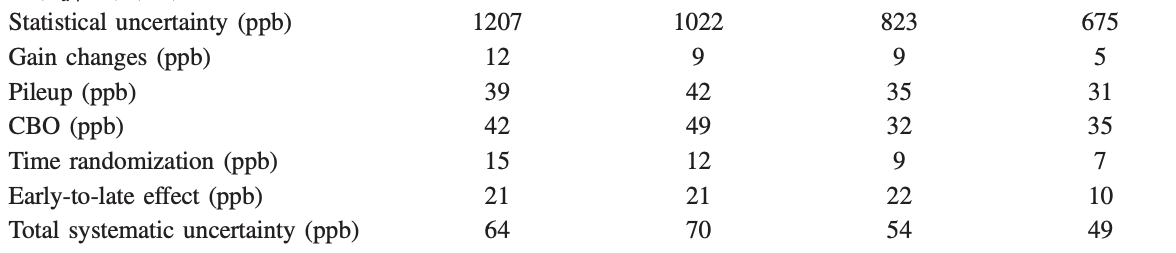 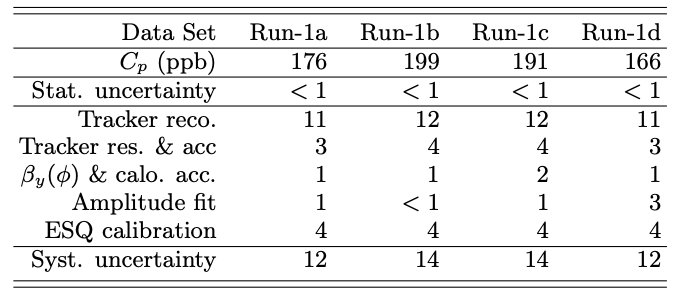 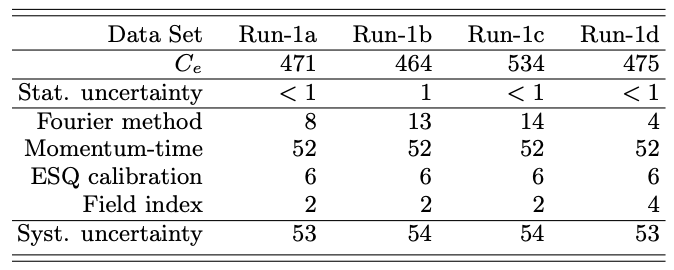 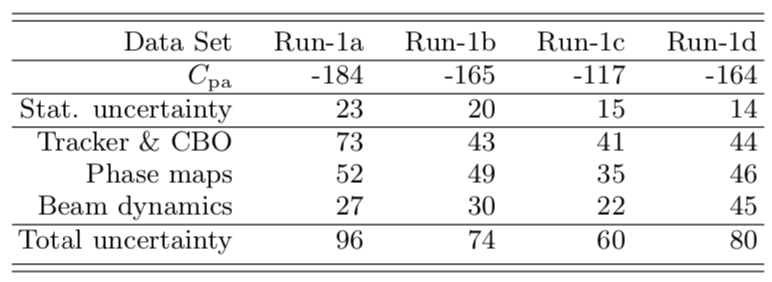 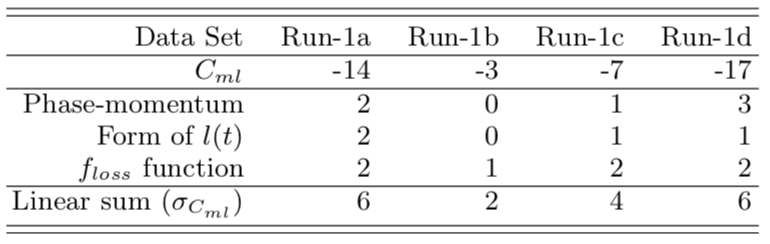 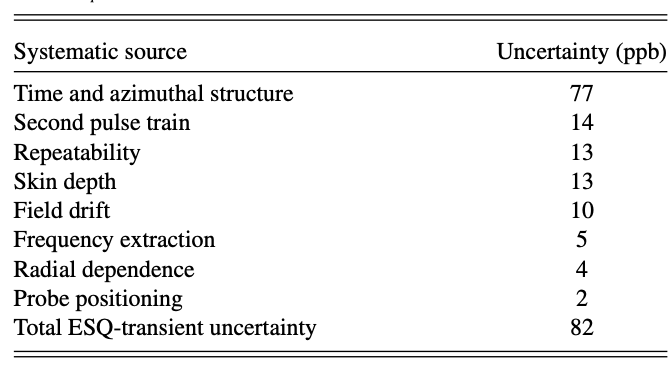 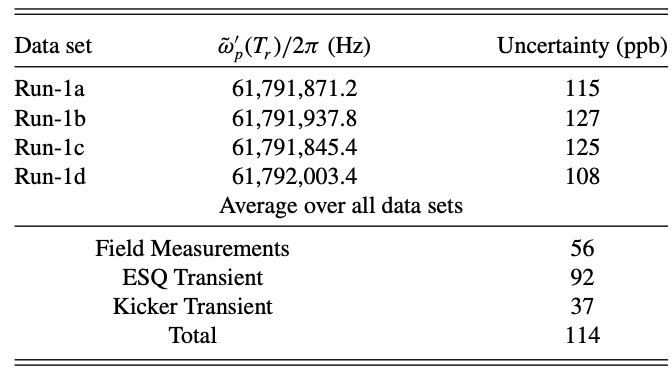 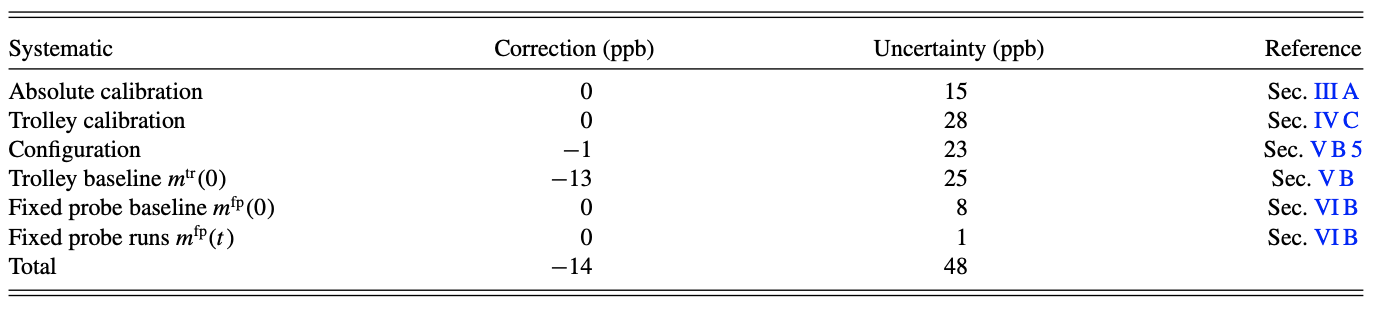 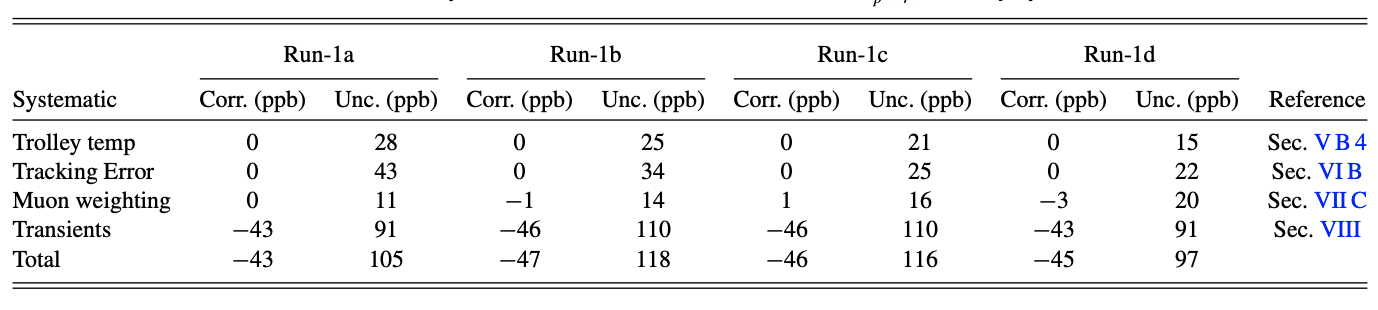 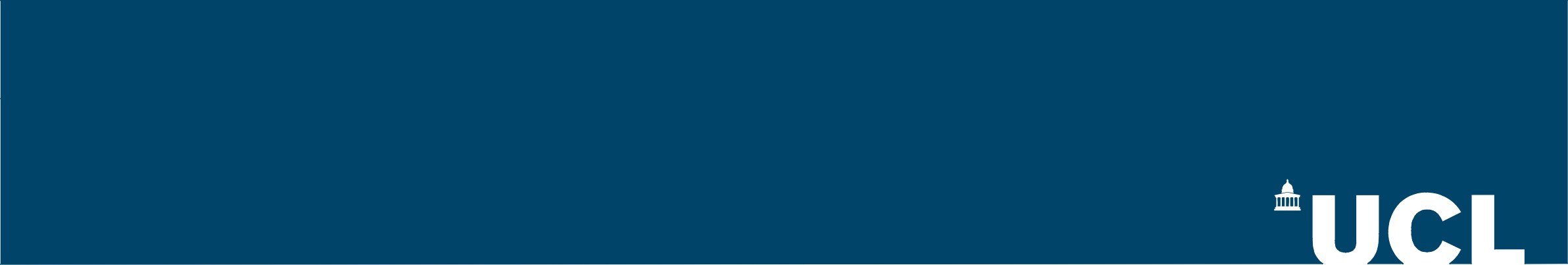 Run-1 Specific Issue
The beam oscillations were observed to change frequency over time in the fill

Found to be due to 2/32 faulty resistors in the quads
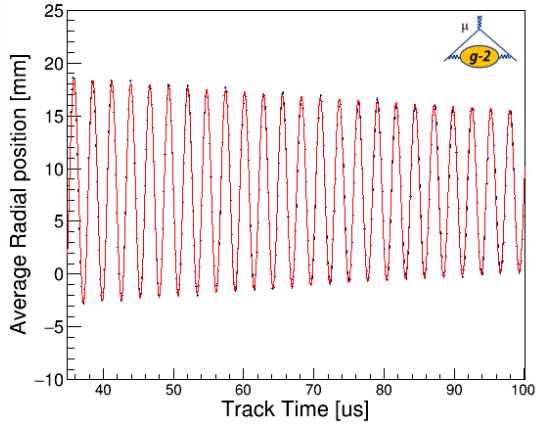 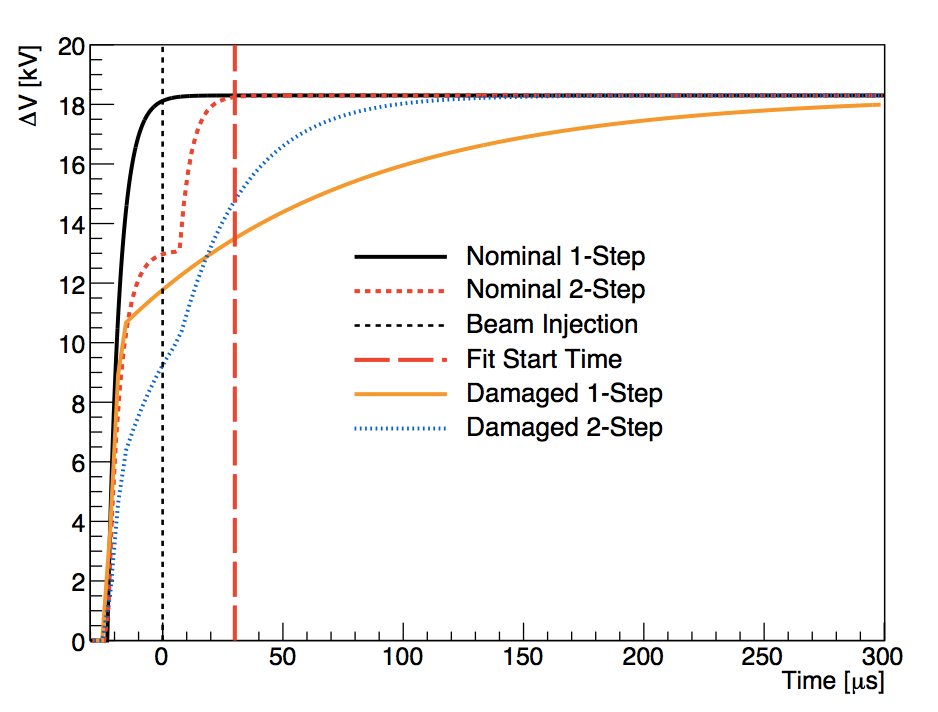 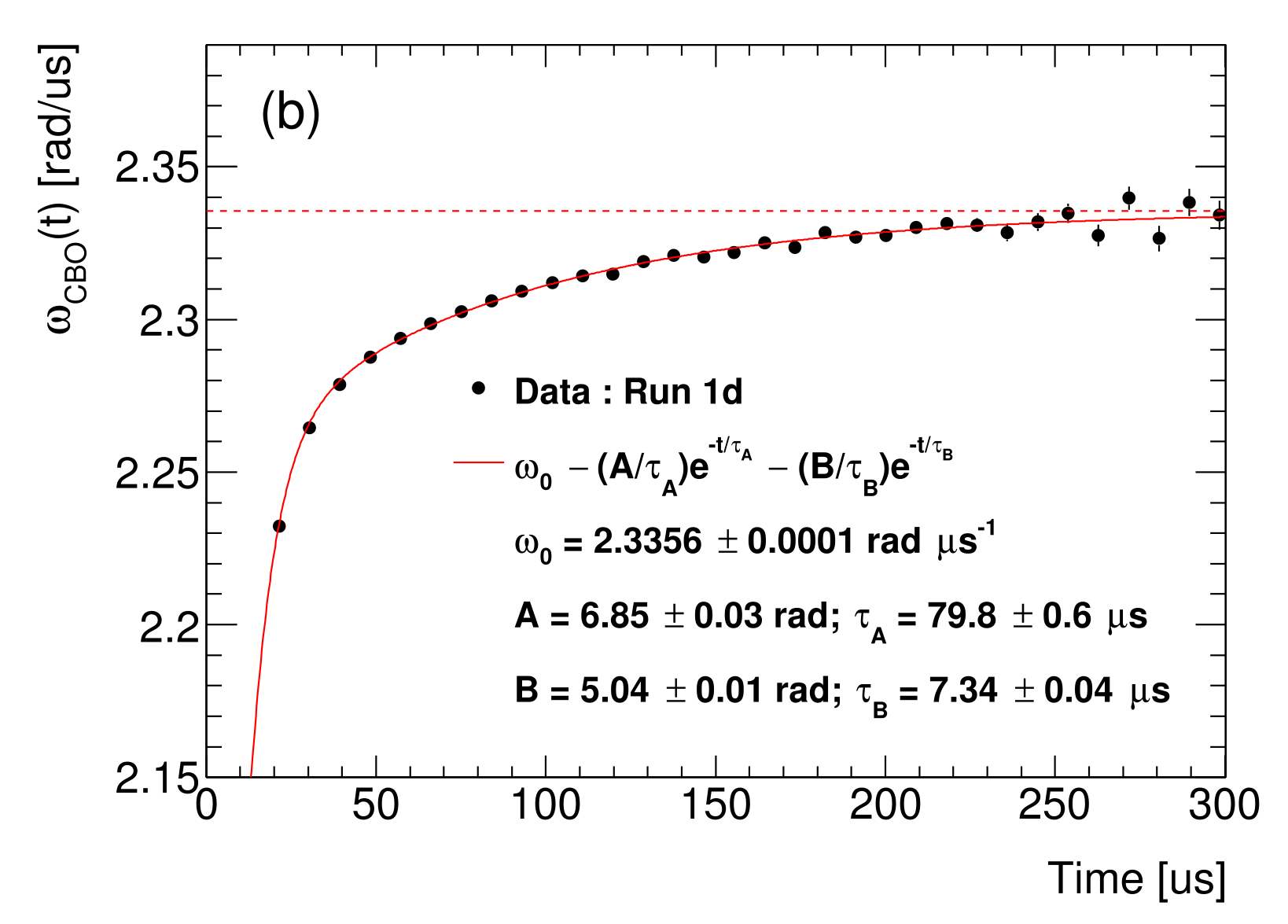 June 2018